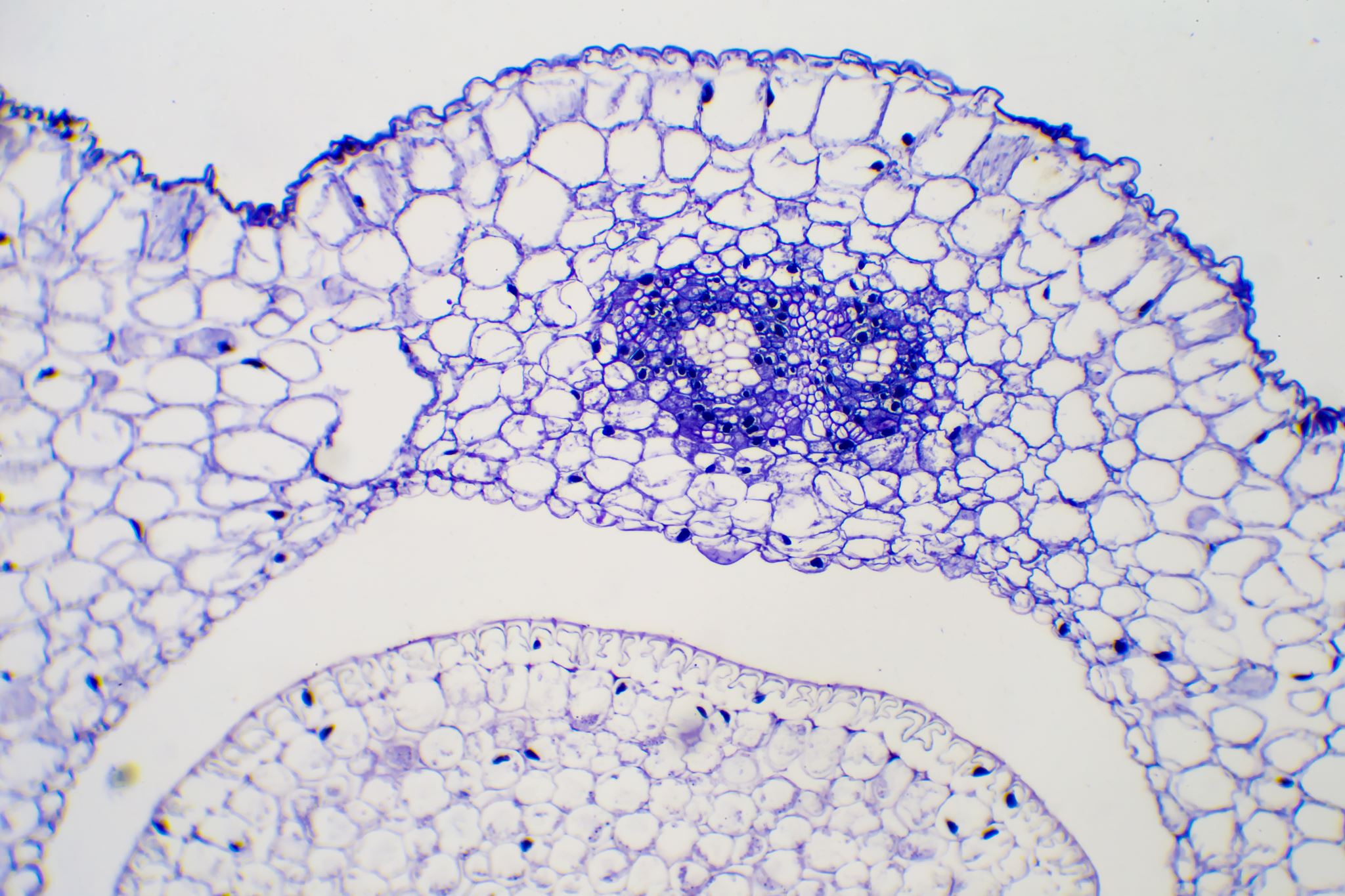 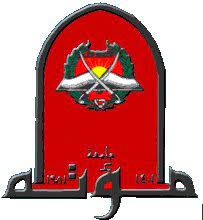 Thyroid Diseases
Dr. Osama H. Alsallaq
MD. General and Oncology Surgeon MD, MRCS
European Board of Surgical Oncology
Department of Surgery
King Hussein Cancer Center 
Mu’tah University
Surgical Diseases of the Thyroid
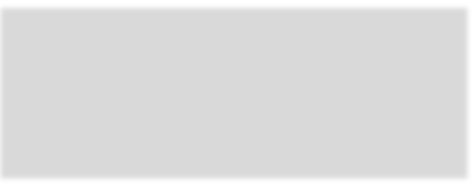 Congenital
Inflammatory
Goiter
Thyroid hormones disorders  Thyroid nodule
Neoplastic
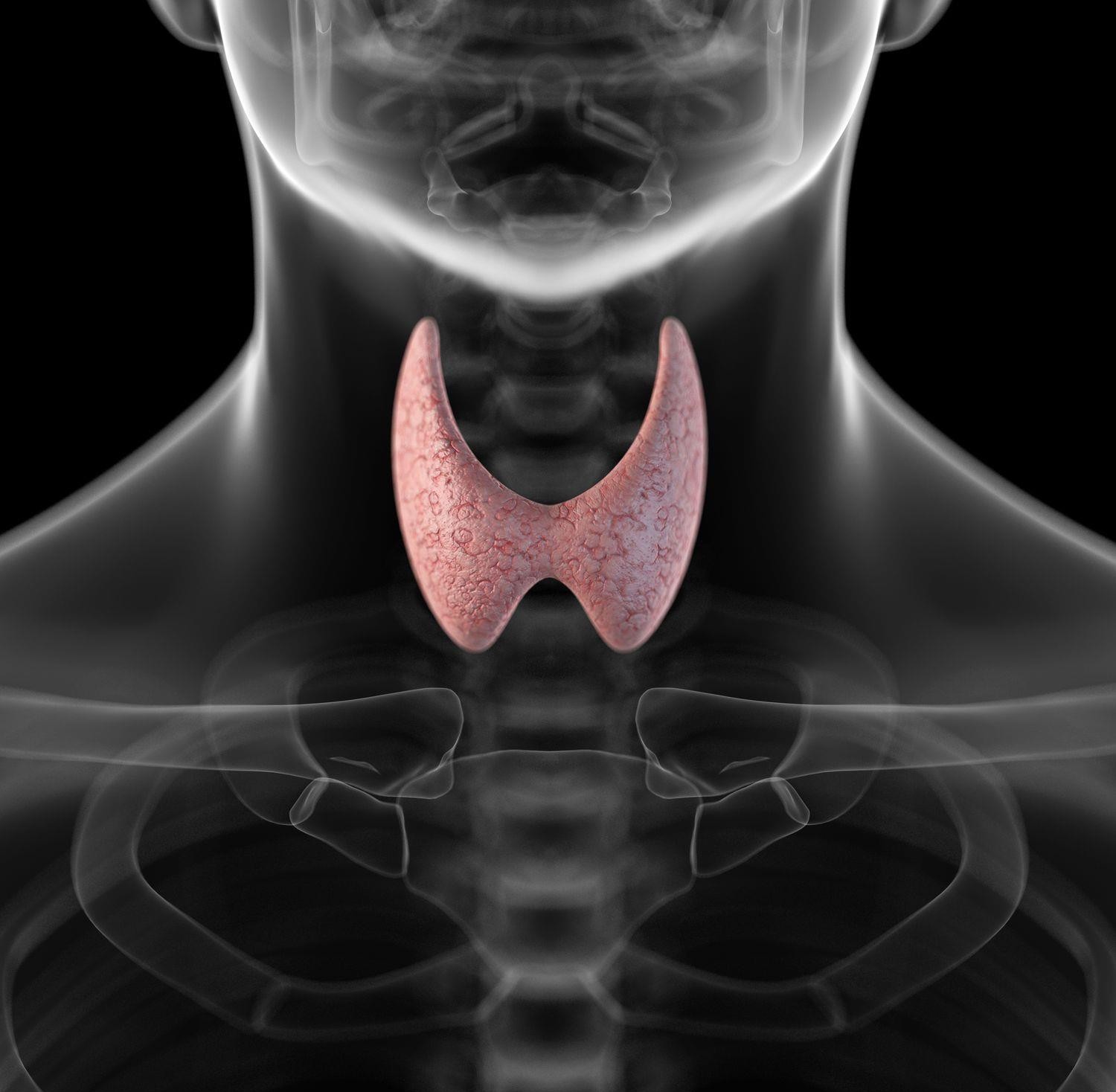 Introduction
Embryology
Anatomy
Physiology
Pathophysiology
Embryology
First of the body's endocrine glands to develop  around the third week (24th day) of gestation
                                                                  
                                            Thyroid gland develops  From the 1st and 2nd pharyngeal arches 


It begins as an  endodermal thickening  on the floor of the  median bud of the  pharynx
at the site of the foramen  cecum on the adult  tongue.
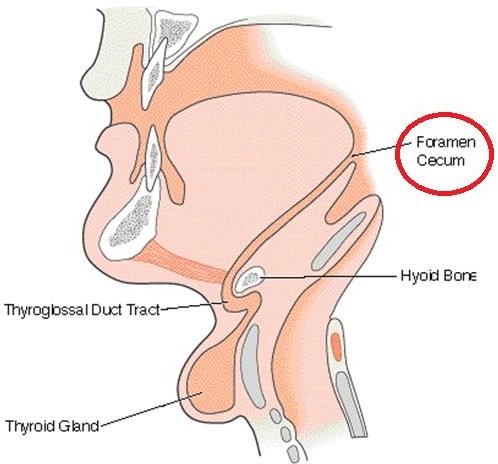 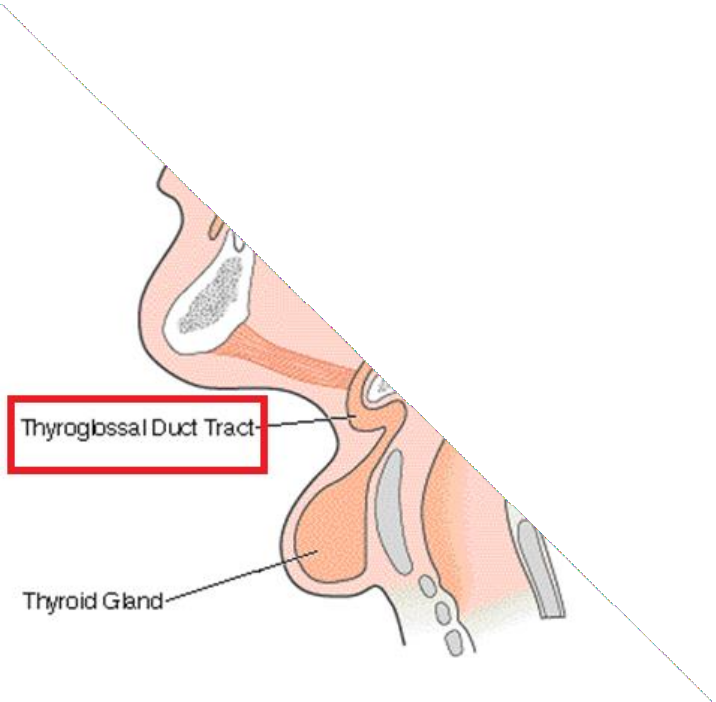 Thyroglossal duct (the endodermal  thickening) passes ventral to the  embryonic hyoid bone and thyroid  cartilage.
Disappears by the 50th	day of  gestation
May persist any way in that pathway  as the pyramidal lobe or  thyroglossal duct cyst
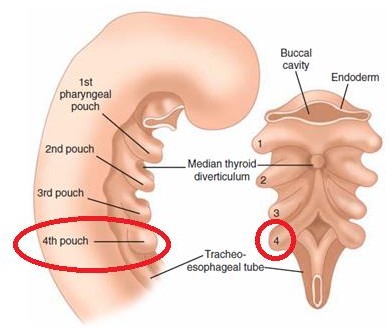 The developing thyroid lobes fuse	with the structures that arise  in the fourth pharyngeal pouch, i.e., the superior parathyroid  gland and the ultimobranchial body.
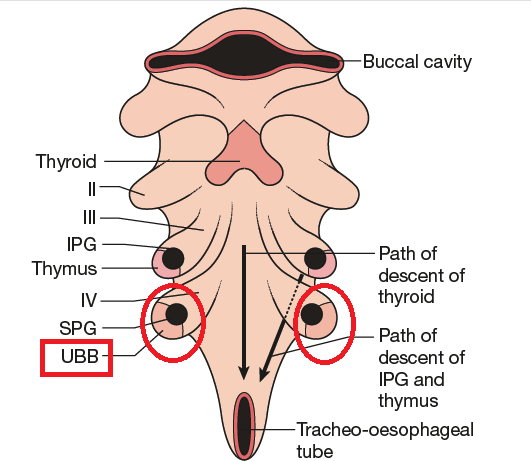 The lateral anlages are  neuroectodermal
in origin  (ultimobranchial  bodies) and provide  the calcitonin  producing  parafollicular or C  cells, which thus come  to lie in the  superoposterior  region of the gland.
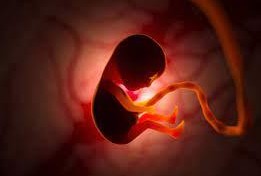 Thyroid  follicles:
8 weeks
Colloid  formation:
11 weeks
Thyroxin  production:
20 weeks
Functions of thyroxine
Not involved in fight or flight response
Control basal metabolic rate 
Heat generation
Potentiation of action of catecholamines (+ inotropic, chronotropic)
Participate In the main respiratory drive
Fetal neurological development 
GI motility

Intrauterine deficiency of thyroxine lead to congenital hypothyroidism  (cretinism) 
- Macroglossia , mental retardation, umbilical hernia
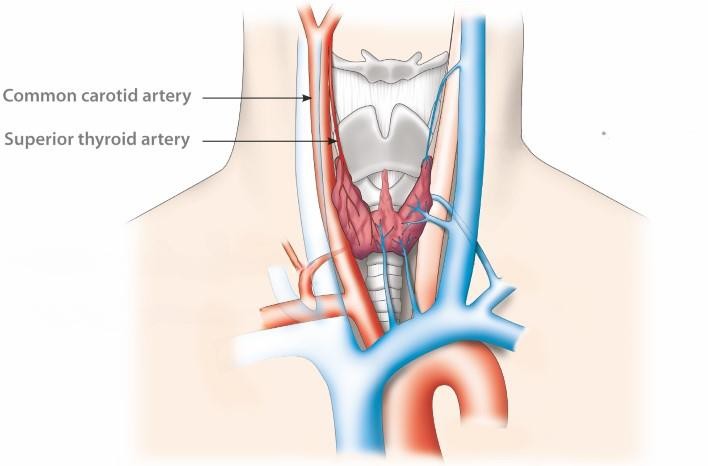 Arterial supply
Superior thyroid  artery 1st branch of external carotid  artery
Other branches of ECA:
Ascending pharyngeal  
Lingual
Facial
Occipital
Post. Auricular
Superficial temporal
Maxillary
(Some American Lady Found Our Pyramids So Magnificent )
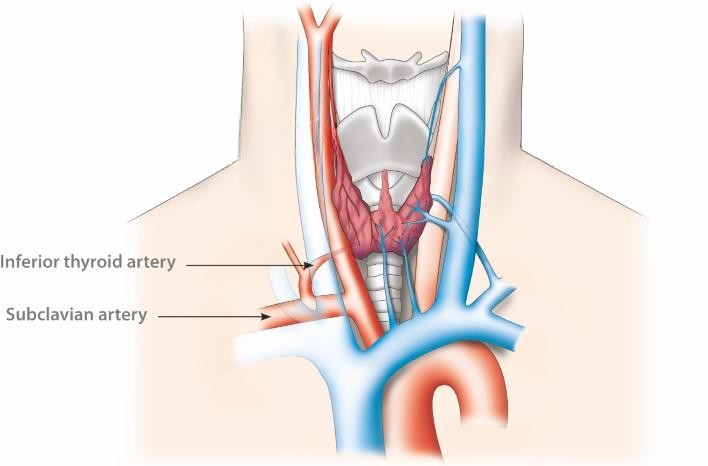 Inferior  thyroid artery  from the  thyrocervical  trunk

Also supplies the 4 parathyroid glands

Thyroid IMA artery In 1-3% of the population , from the aortic arch or  brachiocephalic artery
During thyroidectomy , always Ligate close to thyroid to avoid devascularization of parathyroid glands
Venous drainage
Superior and  middle thyroid  veins → IJV
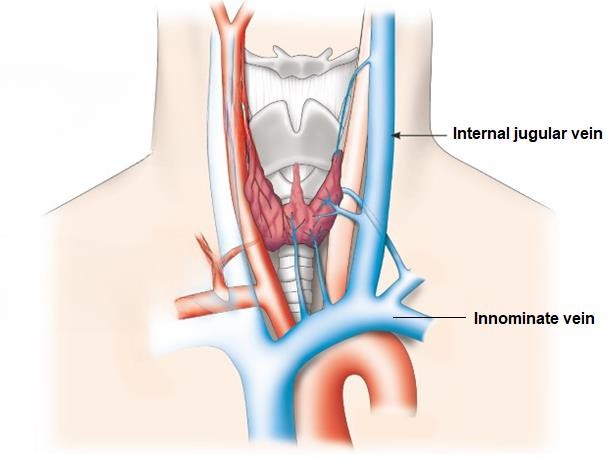 Inferior thyroid vein
→ innominate vein
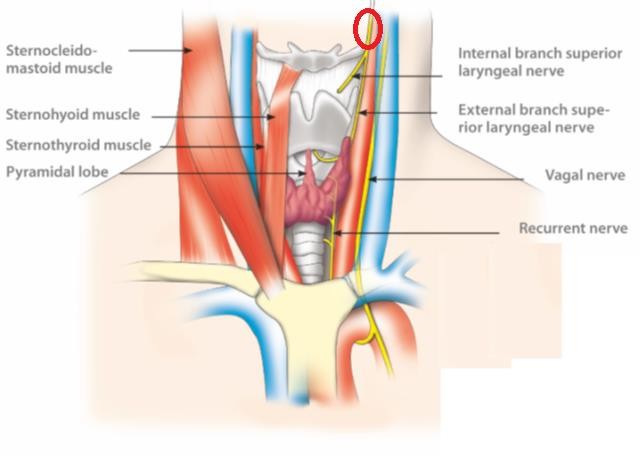 Superior laryngeal nerve (external branch) :
Motor to cricothyroid muscle
Close to Superior thyroid artery .
Most common nerve injured with thyroidectomy →easy voice  fatigability , loss of high pitched tone
Recurrent laryngeal nerve :

Posterior and medial to  thyroid lobes in the  tracheoesophageal groove
From Vagus X , Ltaorta , Rt innominate
Motor function for vocal cord  abduction and adduction  
Supplies all the muscles of larynx except the cricothyroid  muscle
Injury → Asymptomatic	  Hoarseness if unilateral
Bilateral→	airway  obstruction, profound  aspiration (both need tracheostomy if occurred)
(depending on the final location of the cords) (abductor/adductor) branches injury
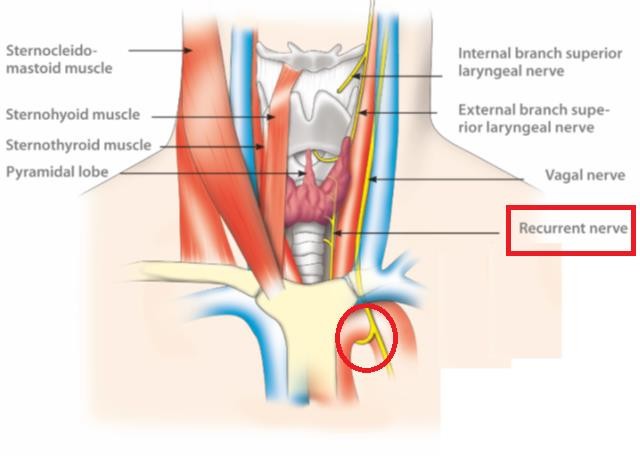 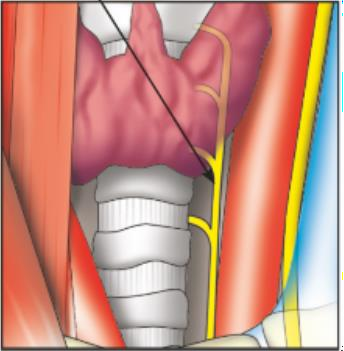 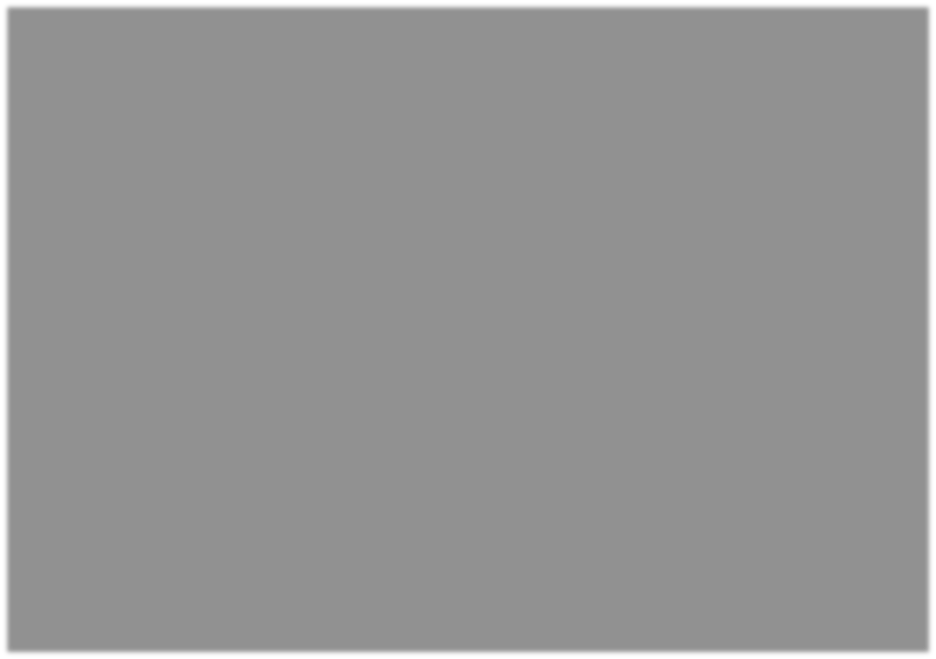 Lymphatic drainage
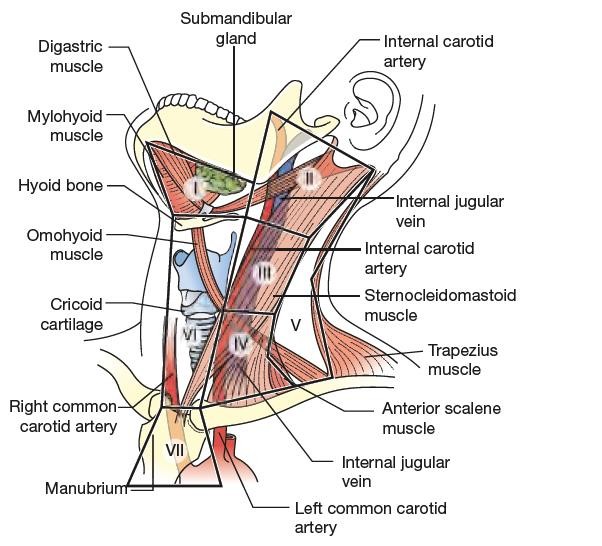 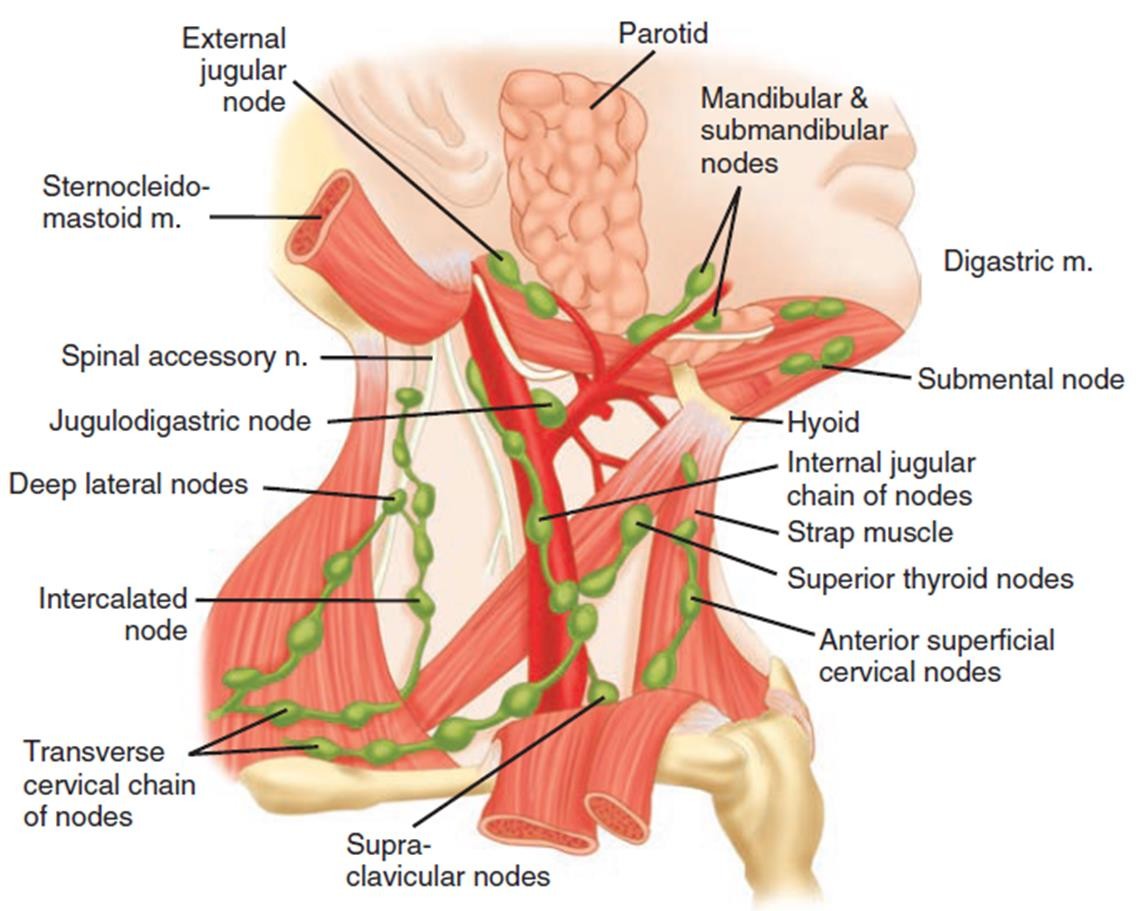 Removal of neck lymph nodes is called NECK DISSECTION)
Might be warranted in thyroid cancer and other head/neck malignancies
Can be selective or complete (all levels)
Prophylactic vs. therapeutic
The standard neck dissection surgery is termed Modified radical neck dissection (MRND)
Preserve spinal accessory nerve, IJV , Sternocleidomastoid muscle (unless directly involved by tumor
The term Central Neck Dissection entails removing only Level VI lymph nodes 

Different thyroid surgeries: 
-hemithyroidectomy(lobectomy), near total (subtotal), total
Post thyroidectomy complications :
RLN injury
Parathyroid devascularization 
Can be permanent or transient (traction/manipulation/thermal injury)
Present with post op hypocalcemia (circumoral numbness usually first sign, muscle twitching, +Chvostek sign, +troussou sign, seizures , arrythmia, cardiac arrest)
Treated with oral ca++/vitD OR IV ca++ gluconate if severe.

Hematoma: can be emergency (airway compromise) , stridor
Treatment evacuation in OR or bedside if causing airway compromise
Vascular injury (carotid/IJV/innominate V) 
Tracheal inj.
Spinal accessory N injury (only in MRND)
Thoracic duct injury (only in left MRND) – chyle in drain
Physiology
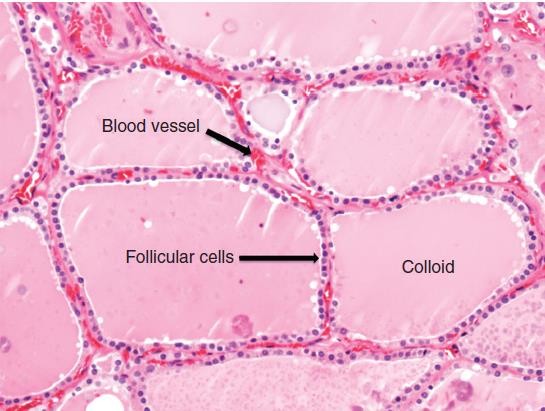 10-20g .
The functioning unit is the  lobule, which consists of  24-40 follicles .
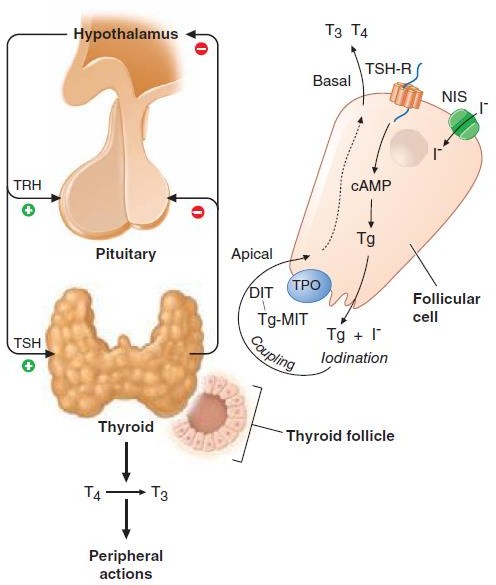 Hypothalamus (TRH )→ant. Pituitary  (TSH ) →Thyroid (T3 , T4)

Negative feedback
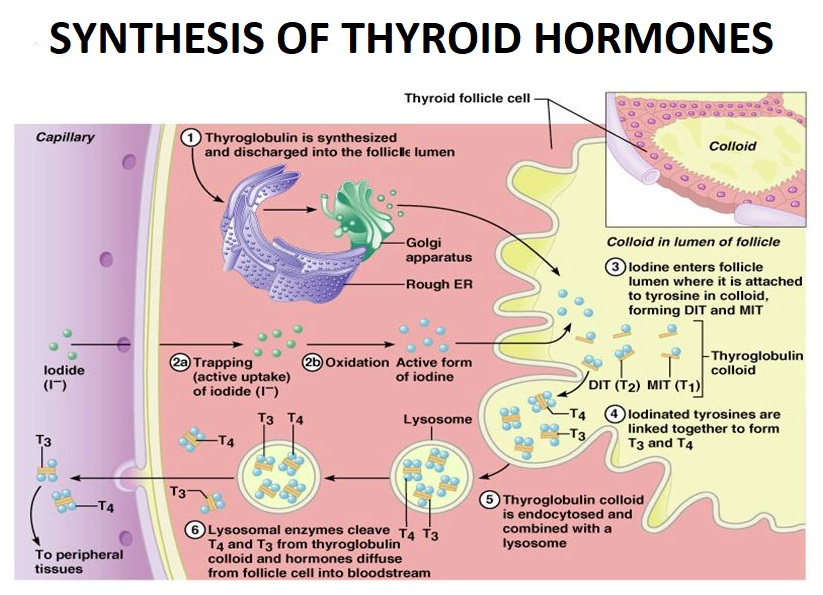 The main steps are :
- IODIDE TRAPPING (uptake)
- ORGANIFICATION (linking iodine to tyrosine – MIT and DIT (by TPO)
- COUPLING (MIT+DIT =T3, DIT+DIT=T4) (by TPO)
STORAGE (in colloid , bound to Thyroglobulin)

Then thyroxine released when needed
All steps are affected by TSH
Thyroid gland mainly produce T4
TSH is the most sensitive indicator of thyroid function (hyper or hypo )
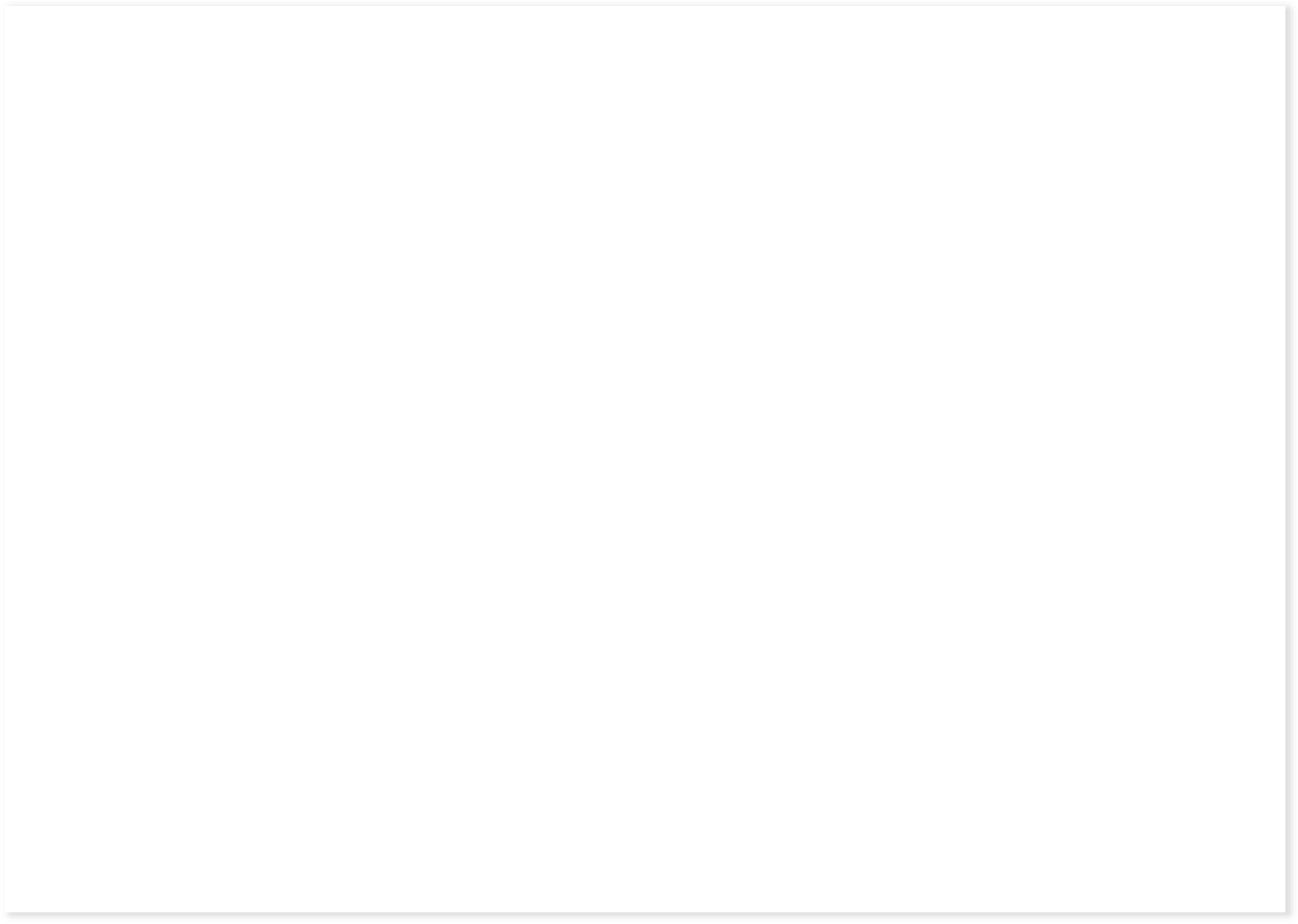 Only free T3 and free T4 are active 1% ( protein bound not  active 99% )

Most T3 ( from T4>T3 conversion in periphery ) by
deiodinase

T4:T3 serum ratio 20:1


T3 more potent (4X)

Thyroid binding globulin : transport majority of T3 and
T4 in blood stream

Thyroglobulin : stores T3 and T4 in colloid.
Pathophysiology
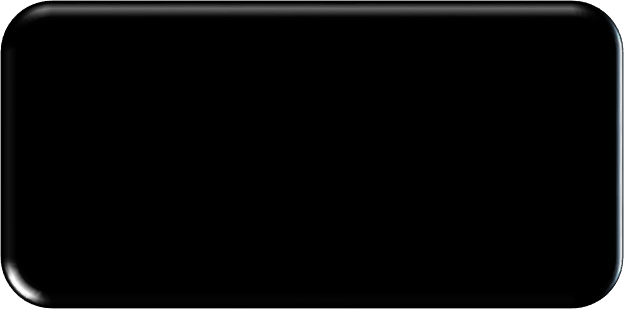 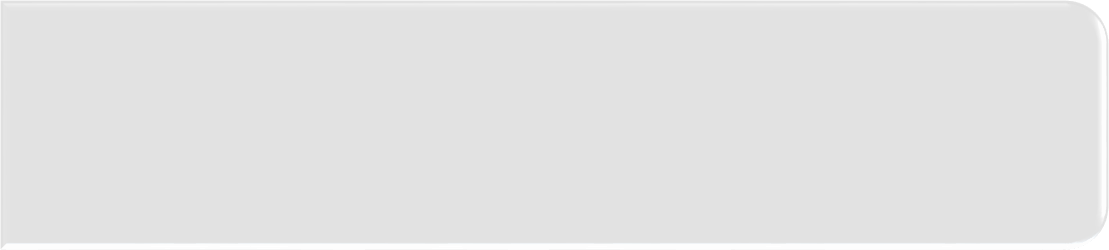 Goiter
Enlargement of the thyroid gland
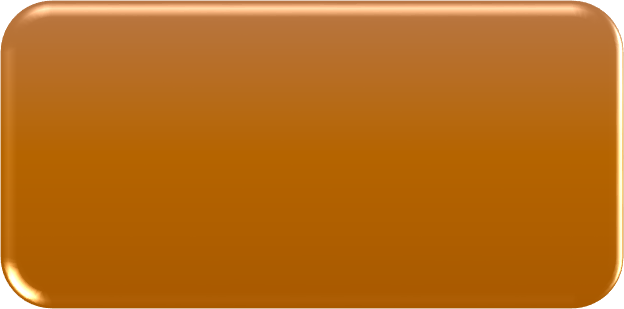 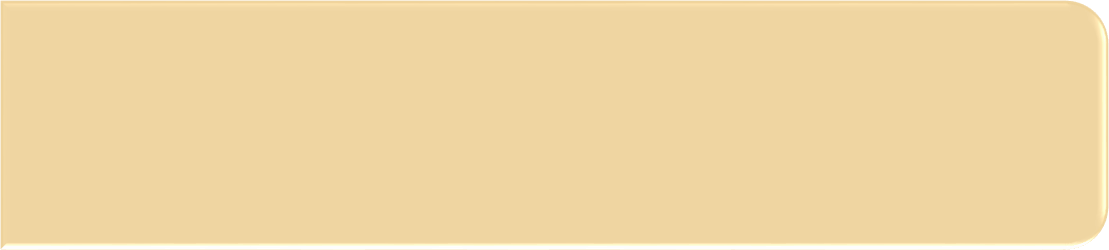 Hyperactivity in the entire or part of  the thyroid
Hyperthyroidism
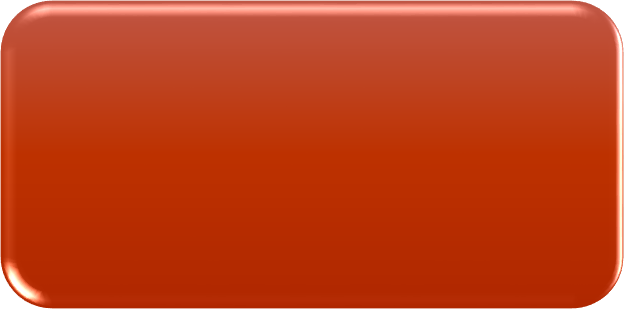 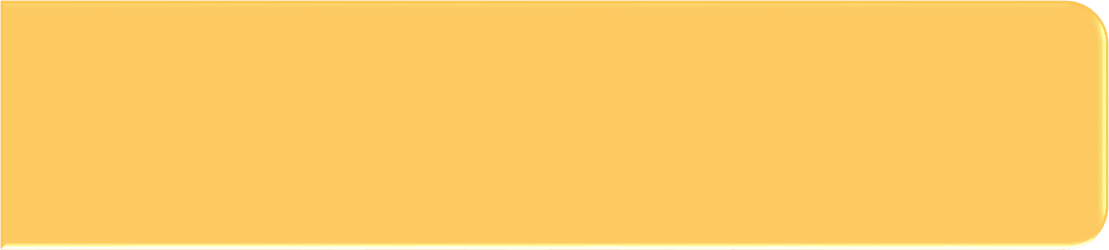 The clinical condition due to high T3  and T4  in extra thyroidal tissue  without regard to origin
Thyrotoxicosis
The Diagnosis of Thyroid Disease
Clinical
Triple
Assessment
TSH,T3,T4

Thyroid scan or US with or without FNA
History
Neck Mass
Hypothyroidism
Hyperthyroidism
Obstructive  symptoms  (dysphagia,  dyspnea,  dysphonia )
Slow speech  and action
Fatigue
Cold intolerance
Constipation
Irritability
Insomnia
Palpitations
Heat  intolerance
Diarrhea
Physical Examination
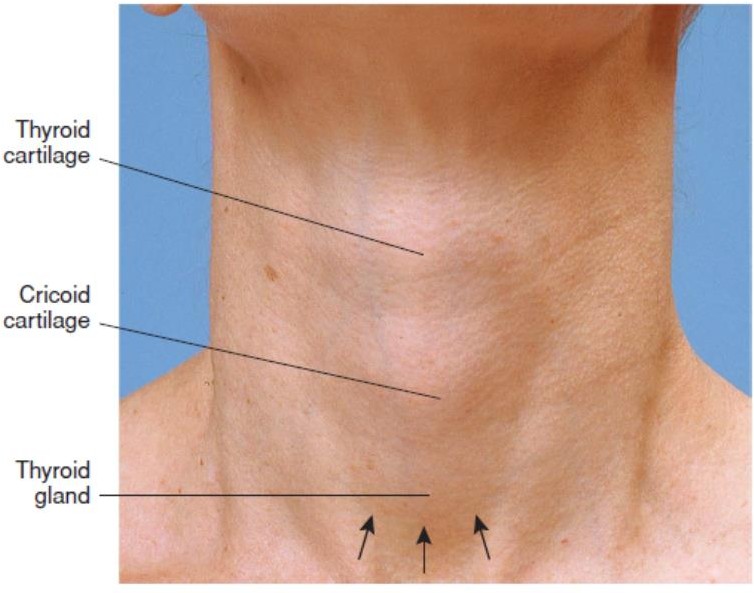 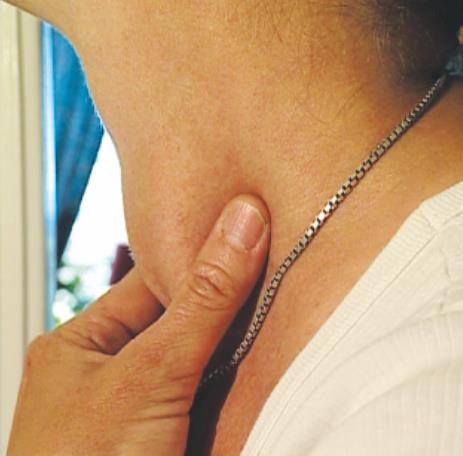 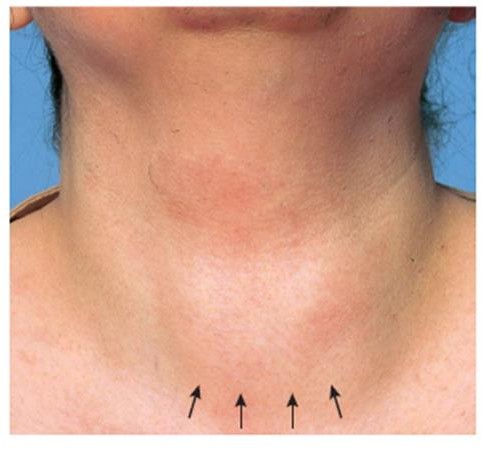 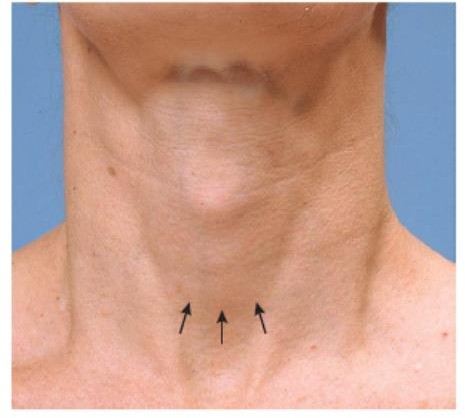 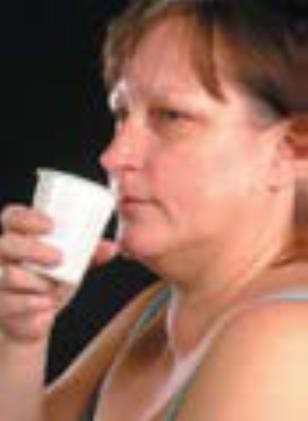 Physical Examination
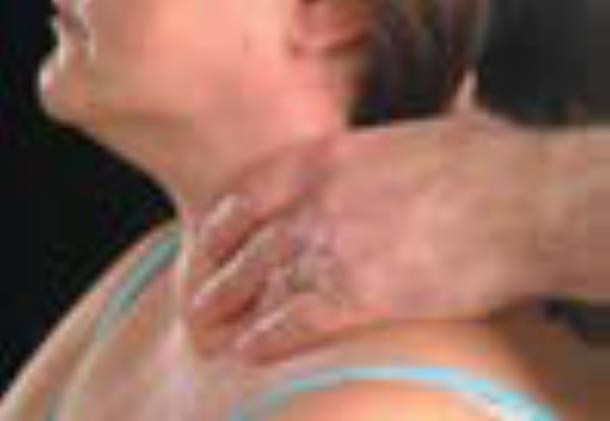 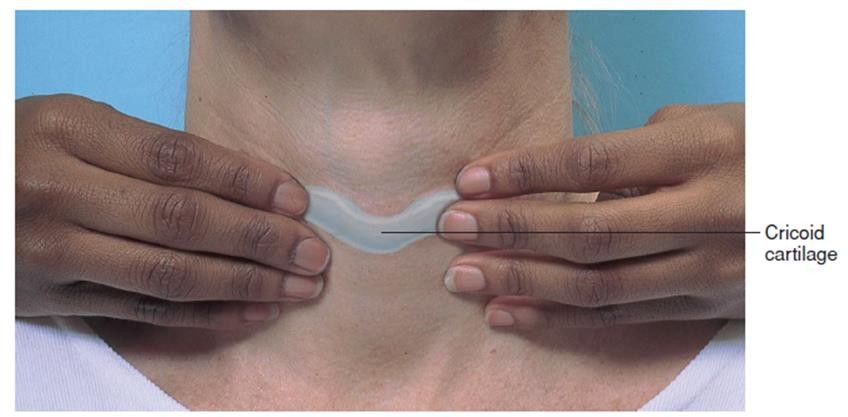 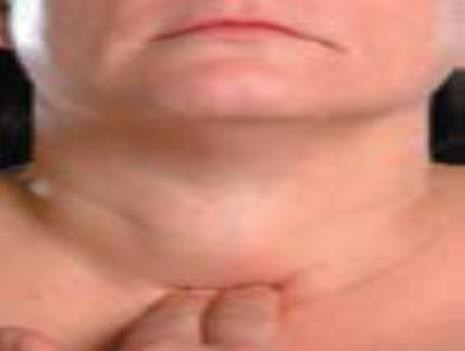 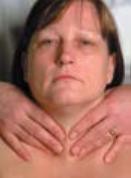 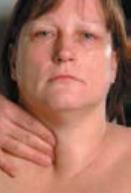 Physical Examination
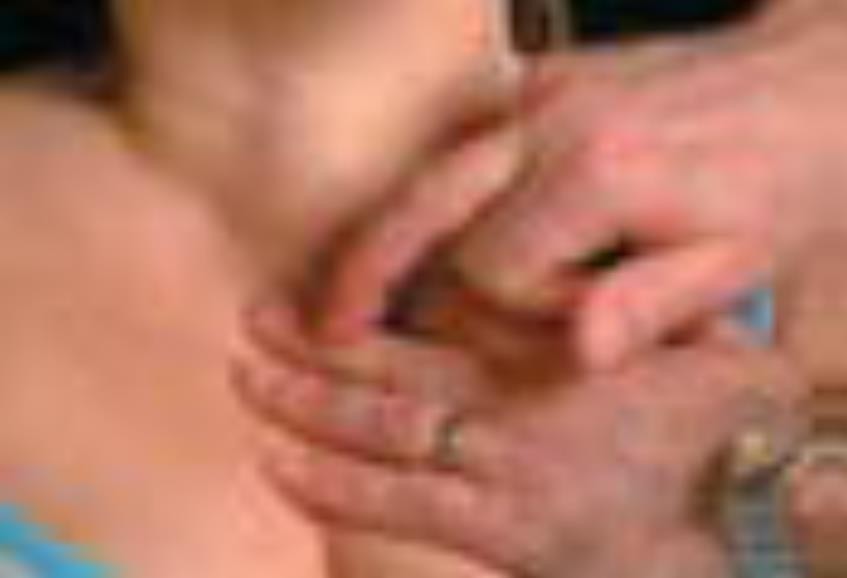 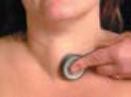 Physical Examination
Supraclavicular LNs
Pemberton’s sign
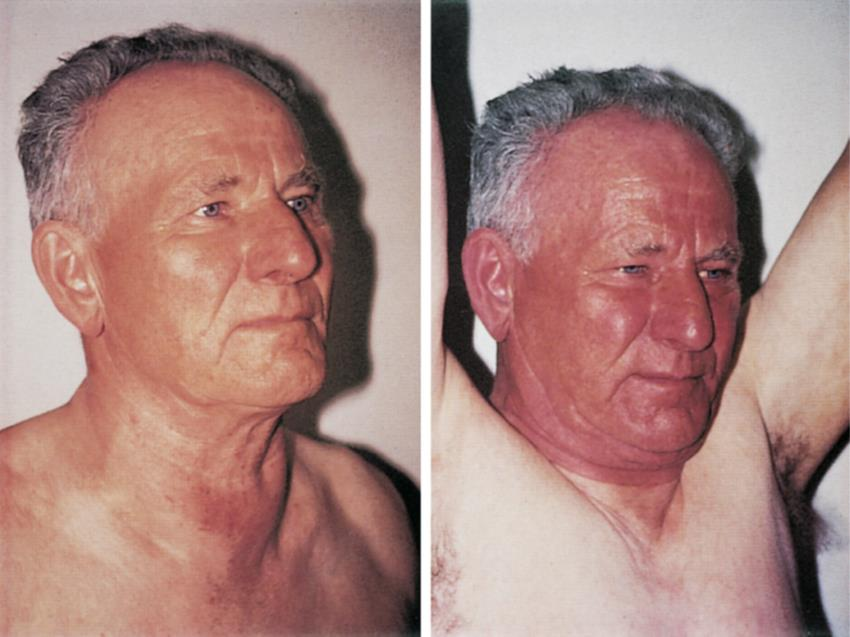 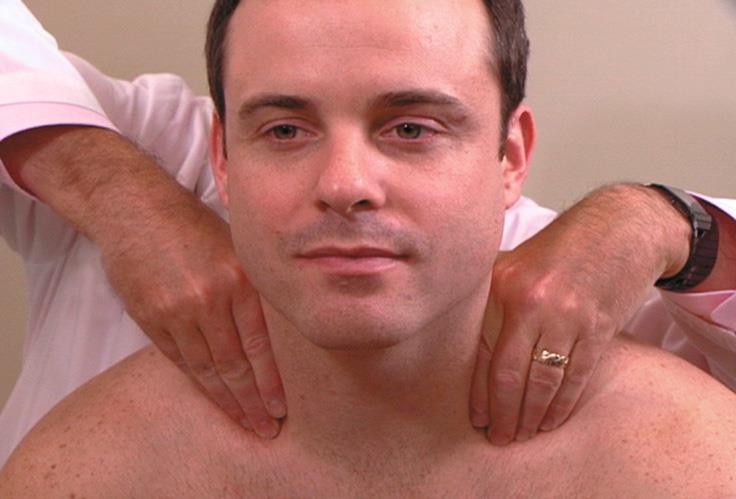 Physical Examination
Graves’ disease
Pretibial myxedema
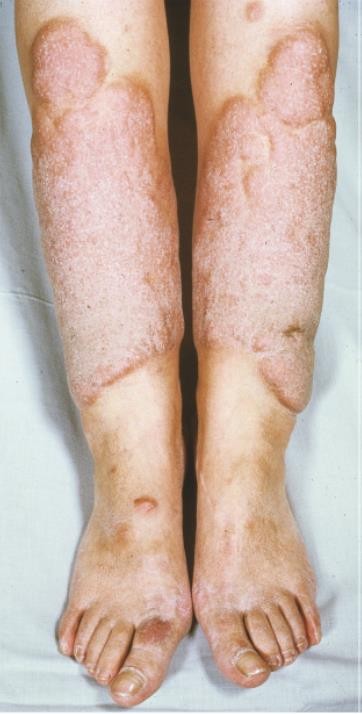 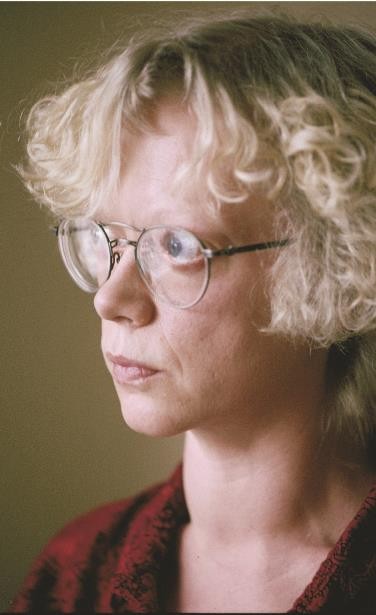 Physical Examination
Exophthalmos/ Lid retraction
Proptosis/chemosis
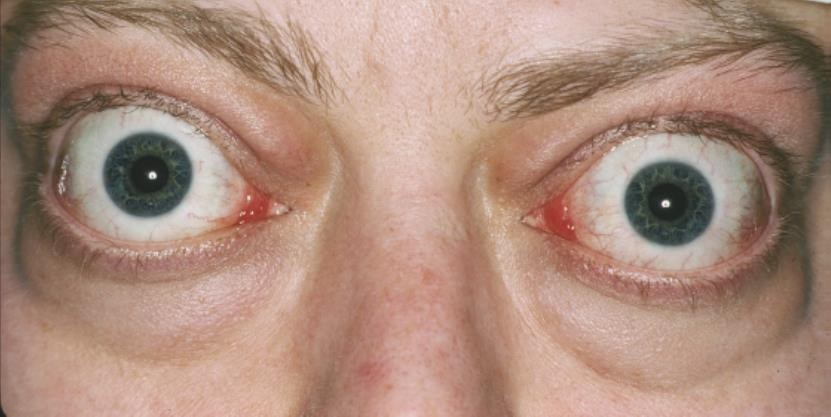 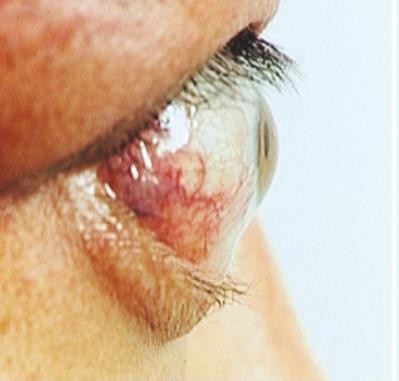 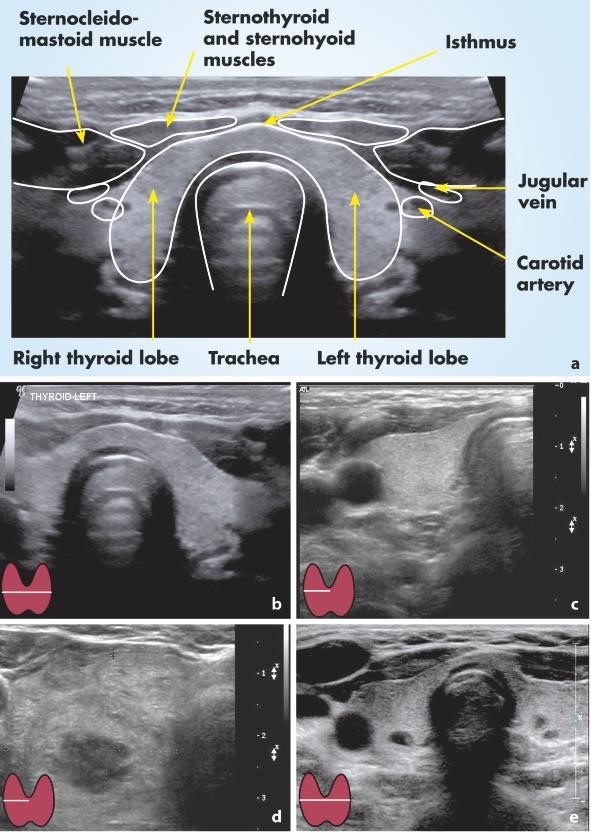 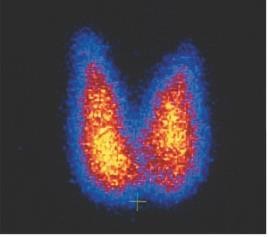 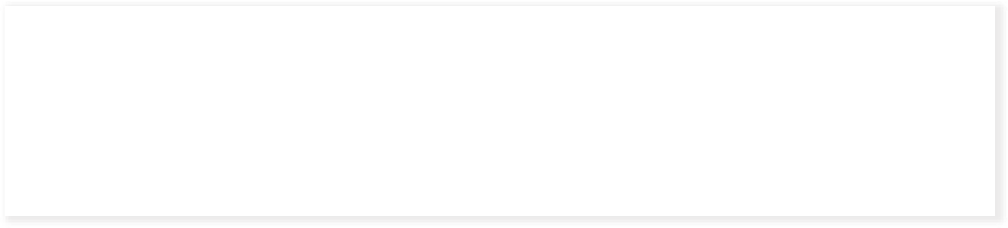 Imaging
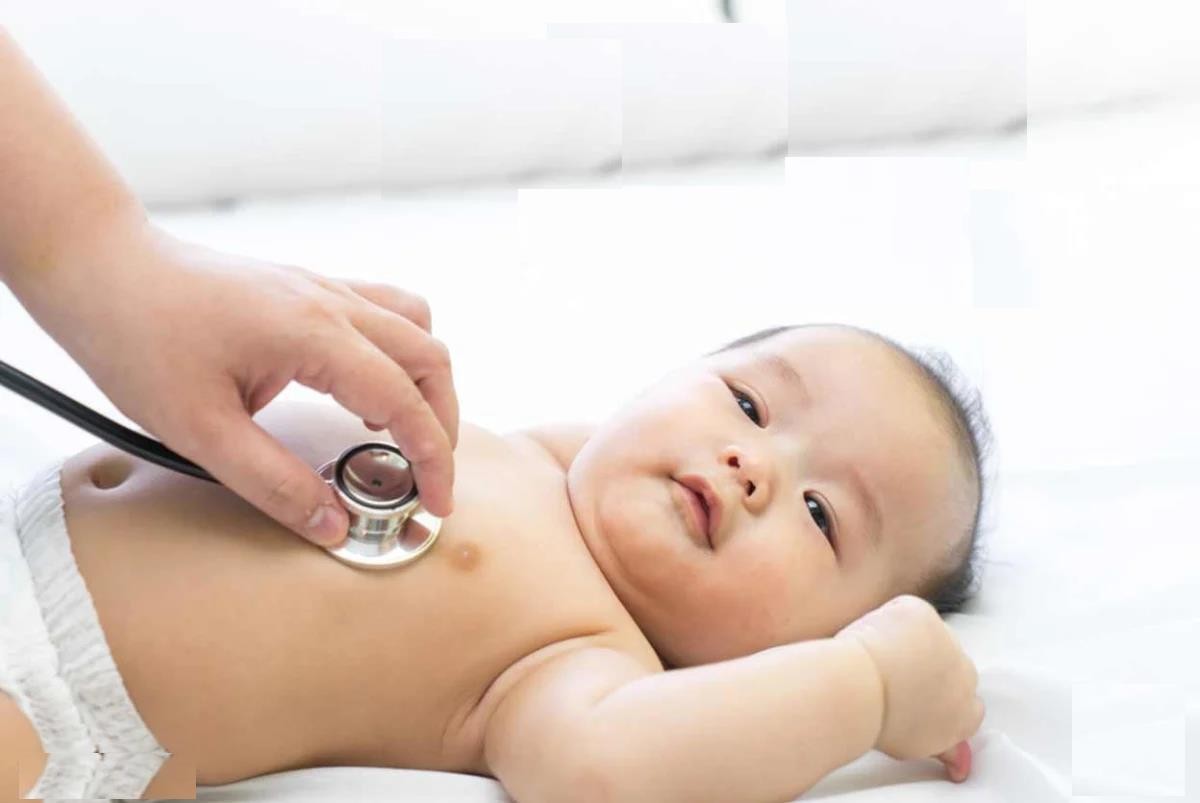 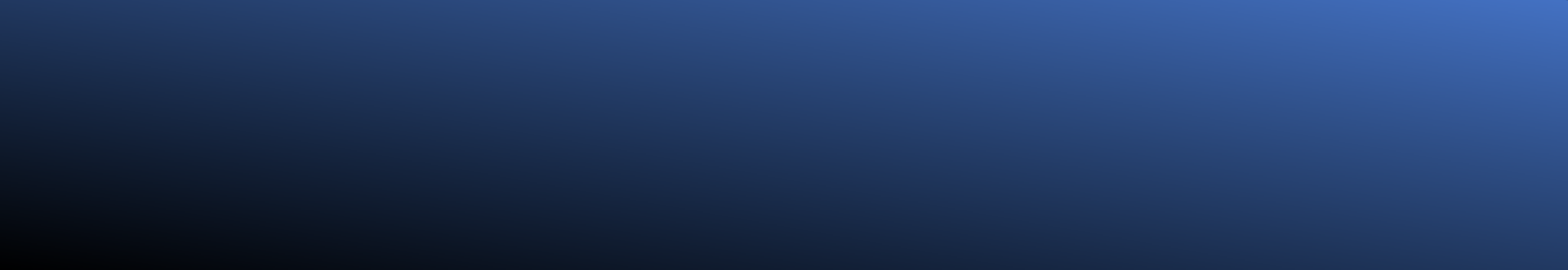 Developmental Abnormalities of  the Thyroid
Thyroglossal Duct Cyst
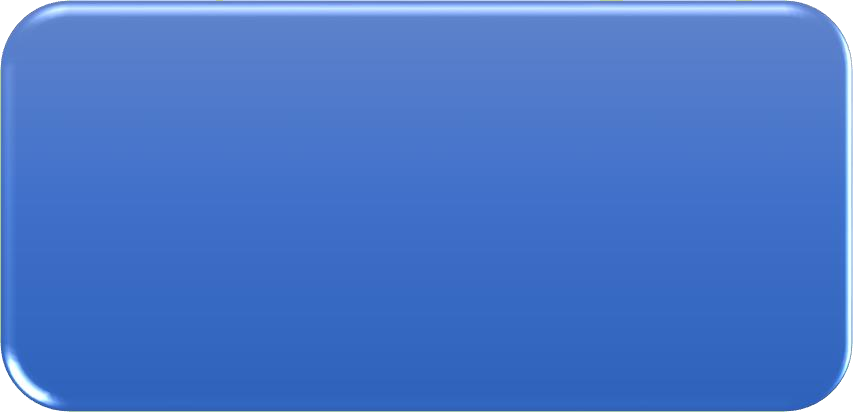 The most common  congenital cervical  anomalies
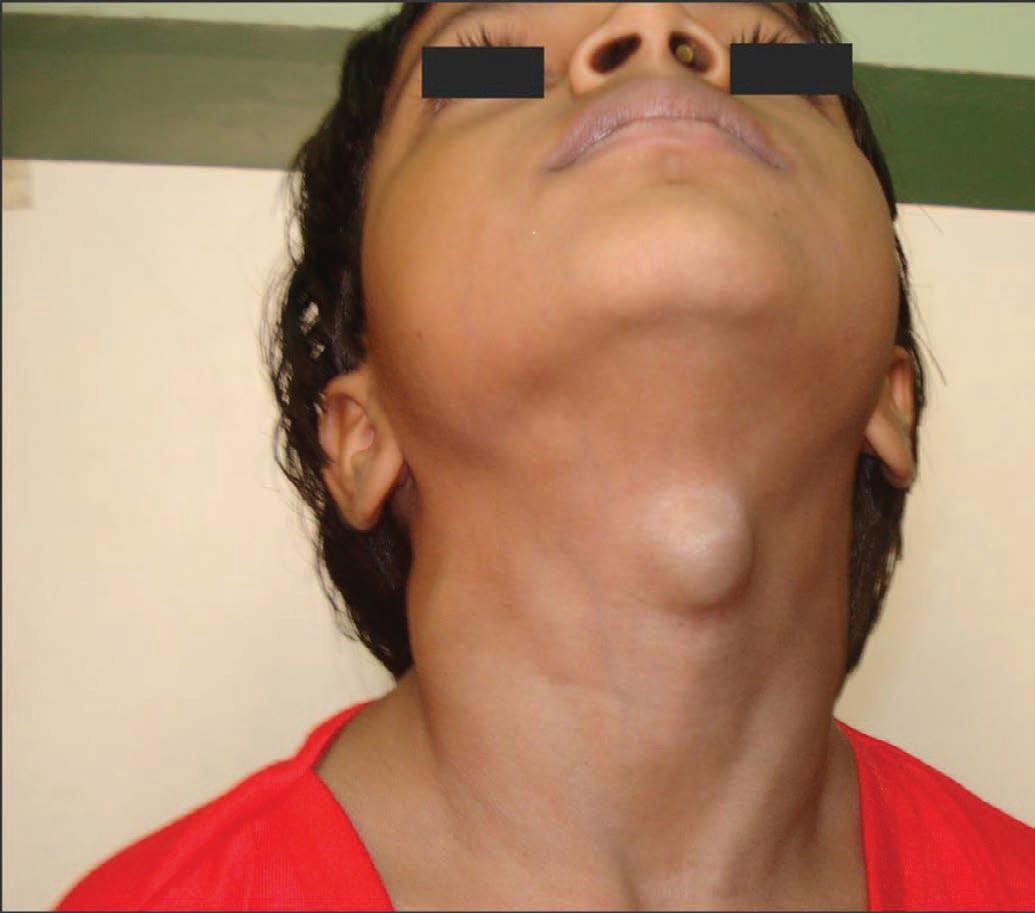 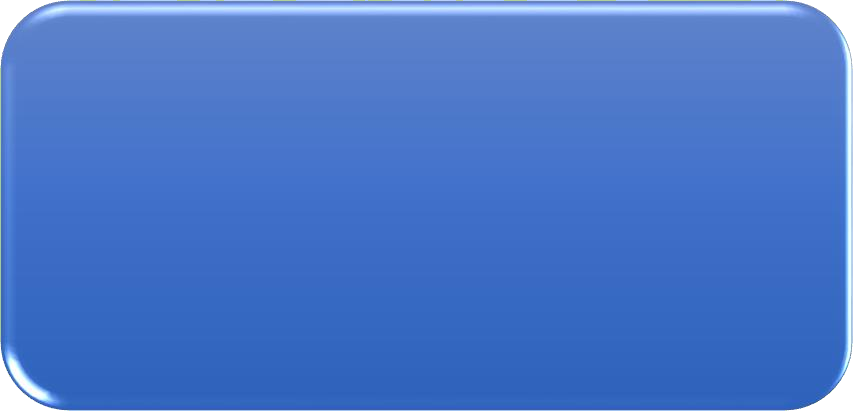 80% are found in  near the hyoid bone
Usually asymptomatic  but occasionally  become infected by  oral bacteria
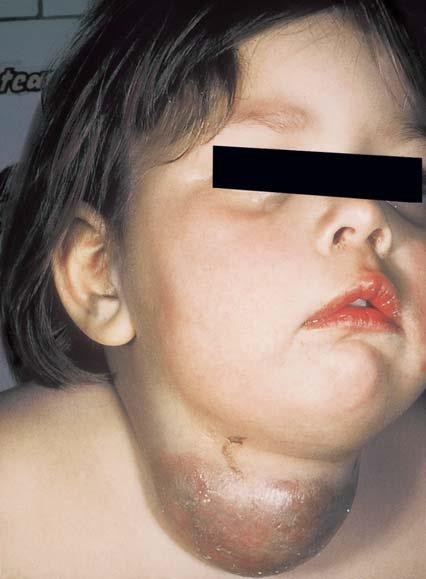 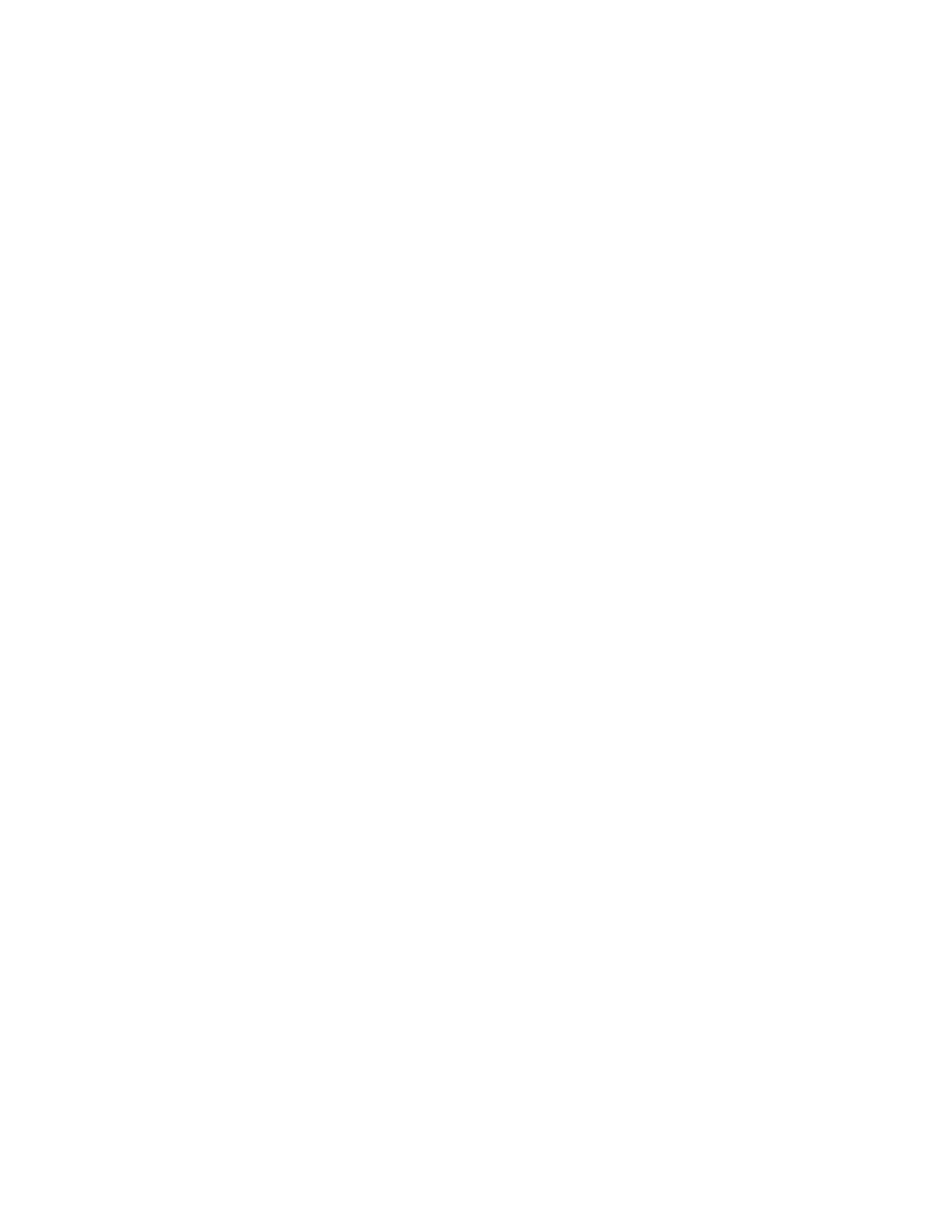 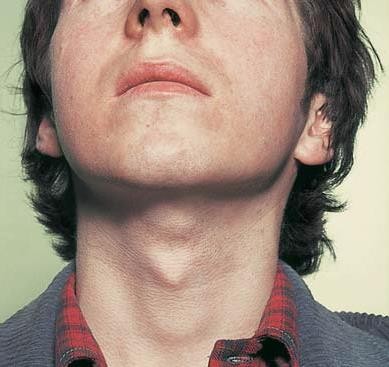 Diagnosis
	A 1- to 2-cm,  smooth, well-  defined midline  neck mass that  moves upward  with protrusion of  the tongue and swallowing
Routine thyroid  imaging is not  necessary
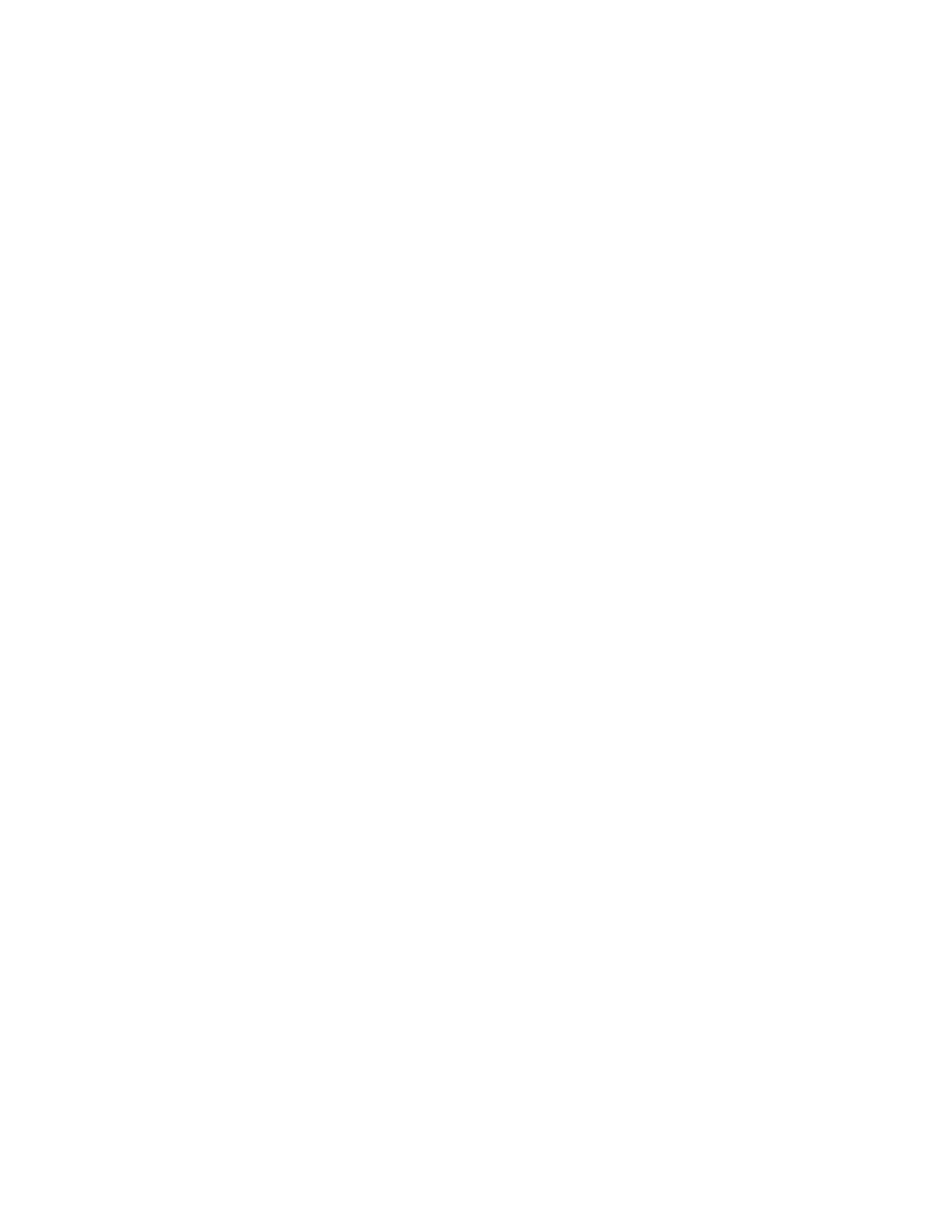 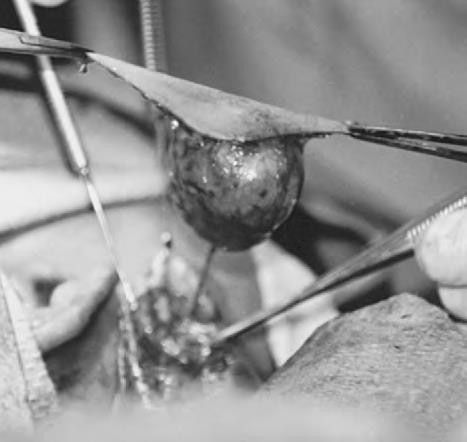 Treatment
The “Sistrunk  operation,”
which consists of  en bloc  cystectomy and  excision of the
central hyoid  bone to  minimize  recurrence
Lingual Thyroid
fail to descend and remain located in  the posterior aspect of the tongue

respiratory and swallowing
difficulties and hemorrhage.

Diagnosis is confirmed by
radionuclide scanning

Treatment with thyroxine or  radioactive iodine or surgery
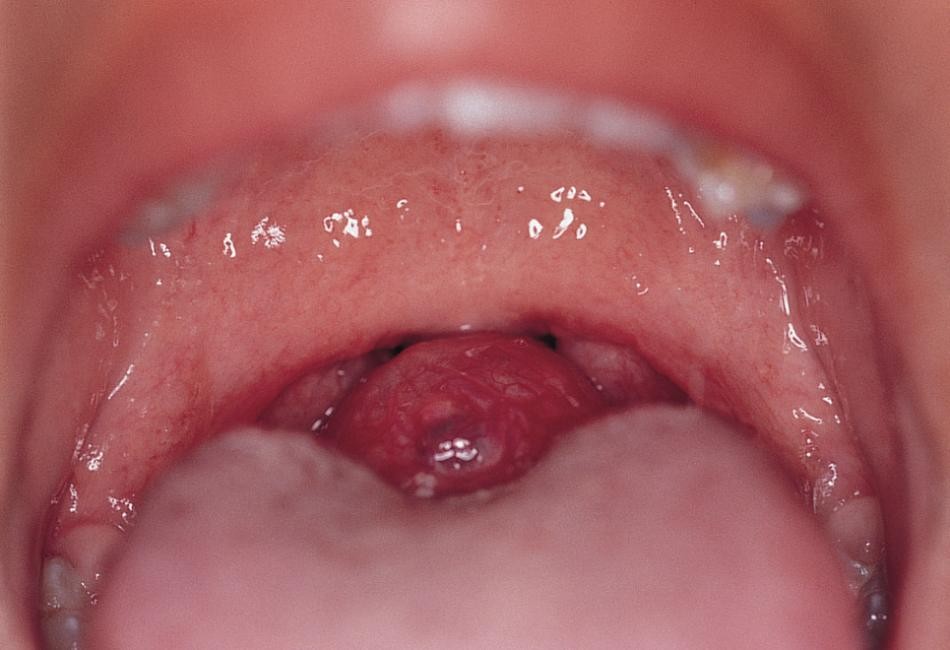 2% risk of malignancy (papillary thyroid cancer
Could be the only thyroid tissue in 70% of cases (do U/S)
Ectopic Thyroid
can be located at any  point along the line of  the thyroglossal tract, 

may be the only  thyroid tissue present
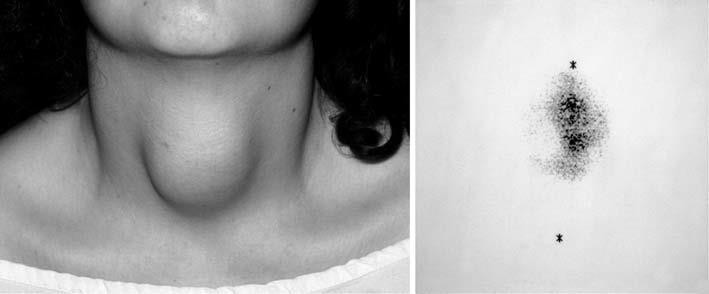 Can be rarely located in mediastinum, near heart or esophagus
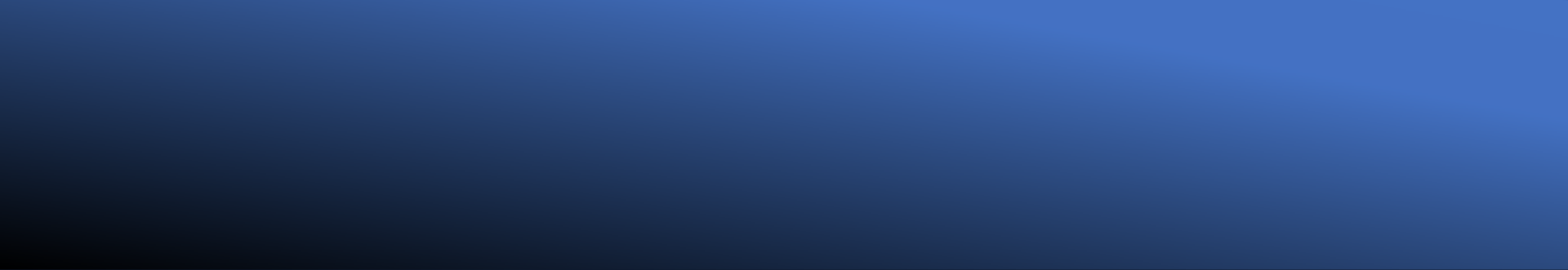 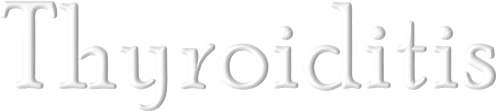 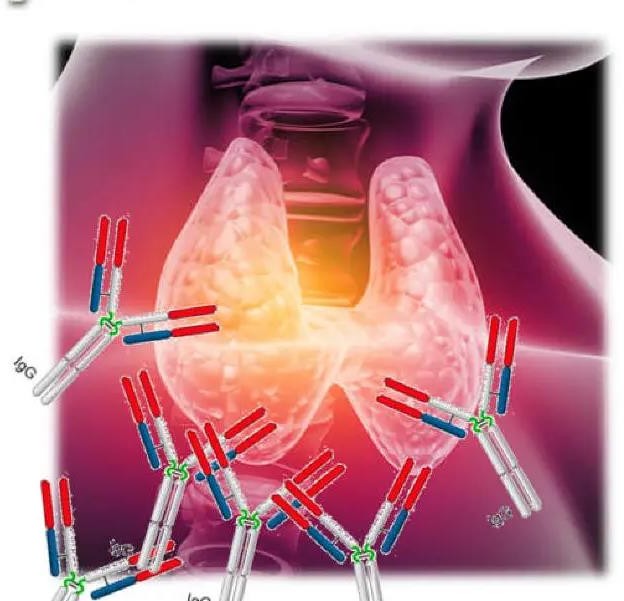 Thyroiditis
Hashimoto’s thyroiditis (autoimmune)
MC thyroiditis
MC cause of hypothyroidism in adults
Anti-TG abx , anti-Microsomal Abx
Enlarged, painless gland
More in females
Tx: only thyroxine replacement
Surgery if enlarging goitre or suspicious nodule
Risk factor for thyroid lymphoma
Thyroiditis
Subacute thyroiditis (de Quervain’s thyroiditis,  viral)
URTI, tender thyroid, sore throat, mass, weakness, fatigue; women 
 Elevated ESR , hyperthyroidism initially
 Tx: steroids and NSAID
Acute suppurative thyroiditis (bacterial)
(URTI) usual precursor (staph/strep) 
 Normal thyroid function tests, fever, dysphagia, tenderness 
 Tx: antibiotics
Thyroiditis
Riedel’s thyroiditis (scar):
-Woody, fibrous thyroid that can involve adjacent strap  muscles and carotid sheath 
Can resemble thyroid CA or lymphoma (need biopsy) 
 Disease frequently results in hypothyroidism and compression symptoms 
 Associated with sclerosing cholangitis, fibrotic diseases, methysergide Tx, and retroperitoneal fibrosis 
Tx: steroids and thyroxine 
 May need isthmectomy or tracheostomy for airway symptoms
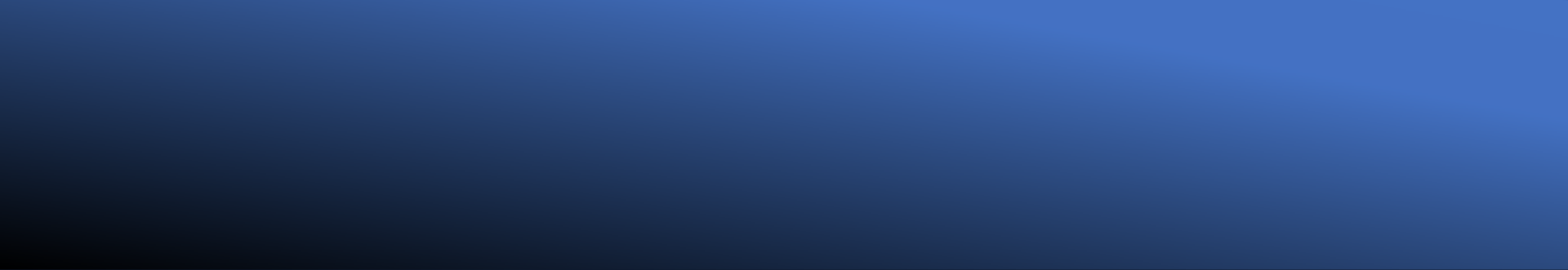 Goiter
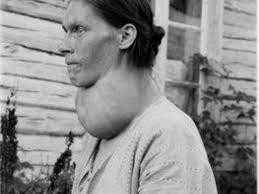 Goiter
Any abnormal enlargement of thyroid gland

• Most identifiable cause is iodine deficiency

Tx: iodine replacement 

• Diffuse enlargement without evidence of functional abnormality = nontoxic colloid goiter 

• Unusual to need surgery unless goiter is causing airway compression or there is a suspicious nodule 

• Tx: subtotal or total thyroidectomy for symptoms or if suspicious nodule;
 
Retrosternal thyroid extension : Mediastinal thyroid tissue – most likely from acquired disease with inferior extensions of a normally placed gland
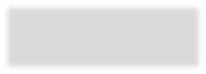 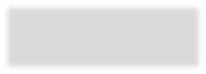 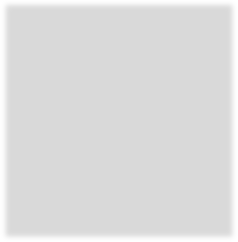 Goiter
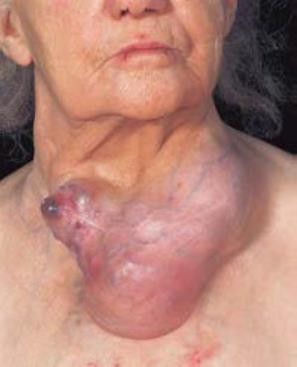 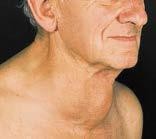 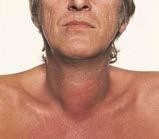 Diffuse goiter: the  entire gland is  symmetrically  enlarged
multinodular goiter: are  one or more distinct  lumps can be  distinguished from the  rest of the gland
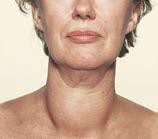 Types of Goiter
Hypothyroid  Goiter
Euthyroid Goiter
Thyrotoxic  Goiters
Endemic  Goiter: due to  iodine  deficiency
Hashimoto’s
Thyroiditis
Euthyroid
Diffuse Goiters
Euthyroid  Multinodular  Goiters
Graves’
Disease
Toxic  Multinodular  Goiter (TMNG)
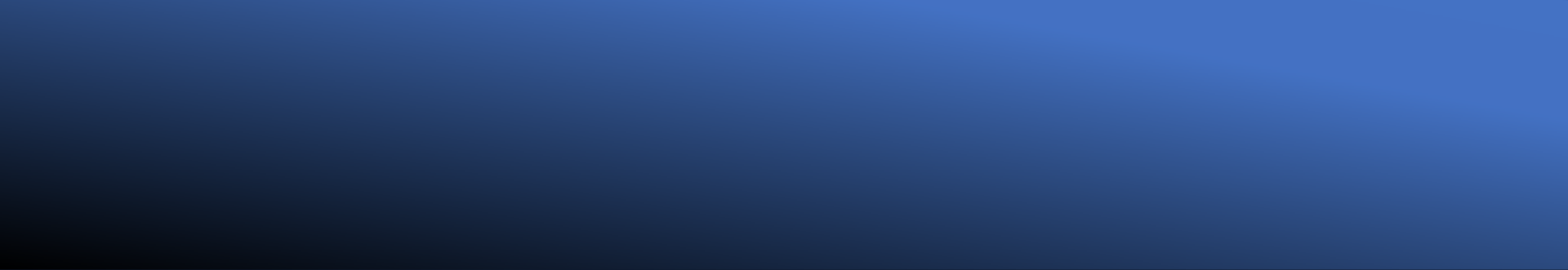 Thyroid Hormones Disorders
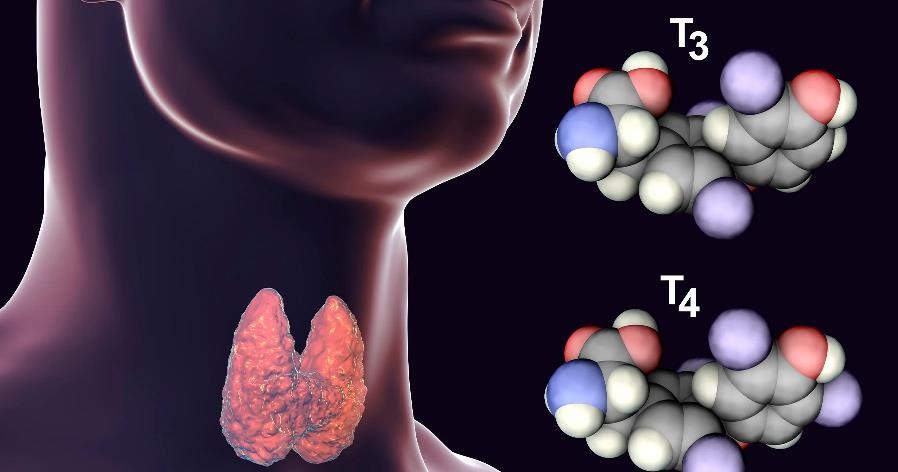 Definitions
Thyrotoxicosis
Hyperthyroidism
Hyperactivity in the entire or  part of the thyroid that results in  synthesis and release of thyroid  hormones in excess of that  required by the body to maintain  euthyroidism
The clinical condition that covers  symptoms following high  concentrations of the thyroid  hormones, T4 and T3, in  extrathyroidal tissues, but  without regard to the origin of  these elevated hormone  concentrations
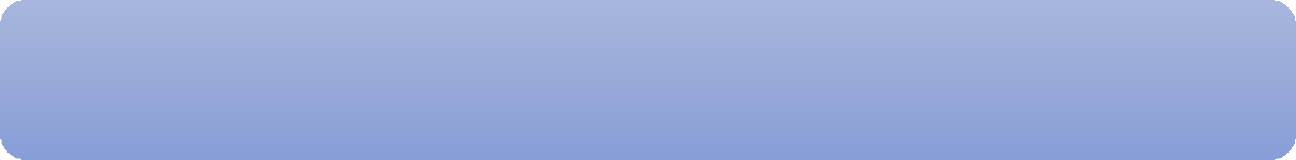 Hyperthyroidism is the main cause of thyrotoxicosis
Causes of Thyrotoxicosis
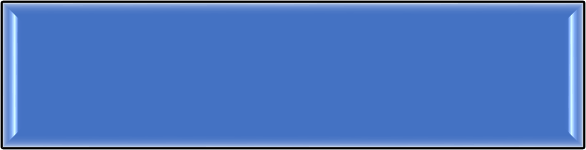 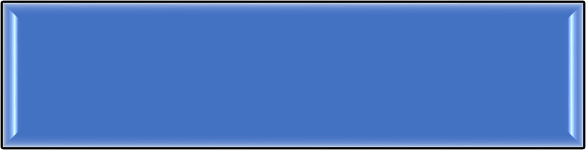 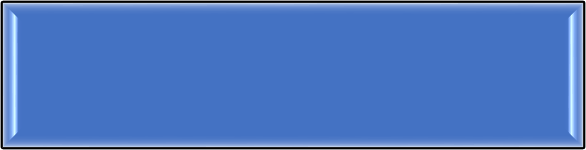 Primary  Hyperthyroidism
Graves’ disease
Toxic multinodular  goiter
Toxic adenoma
Functioning thyroid  carcinoma metastases
Activating mutation of  the TSH receptor
Activating mutation of  GSα (McCune-Albright  syndrome)
Struma ovarii
Thyrotoxicosis Without  Hyperthyroidism
Subacute thyroiditis
Silent thyroiditis
Other causes of thyroid  destruction:  amiodarone, radiation,  infarction of adenoma
Ingestion of excess  thyroid hormone  (thyrotoxicosis factitia)
Secondary  Hyperthyroidism
TSH-secreting pituitary  adenoma
Thyroid hormone  resistance syndrome
Chorionic  gonadotropin-secreting  tumors
Gestational  thyrotoxicosis
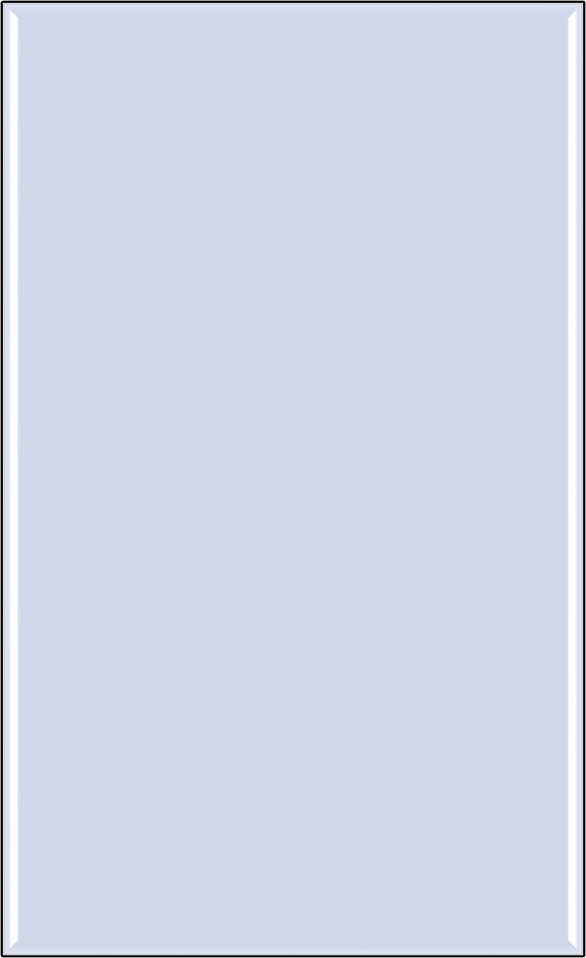 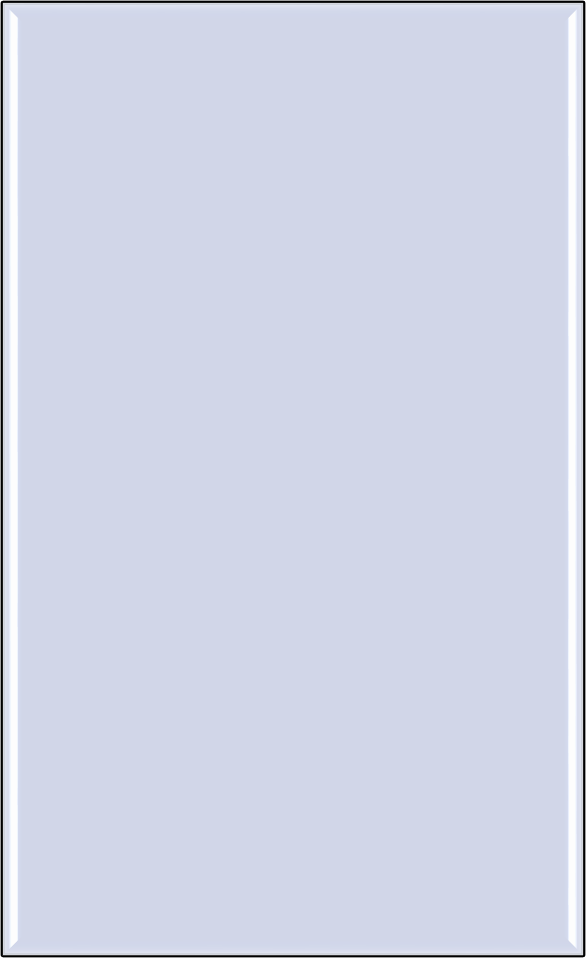 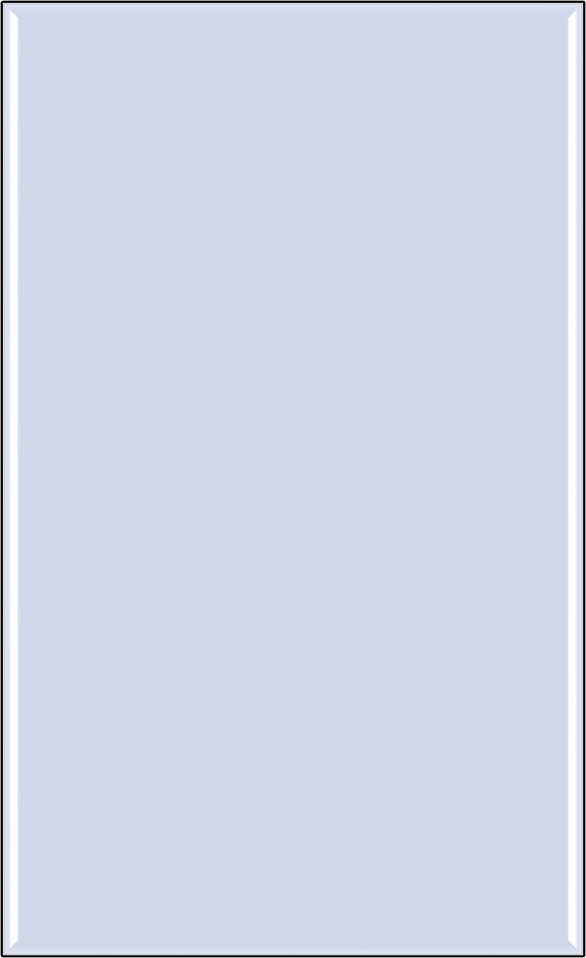 Differential Diagnosis of Hyperthyroidism
Increased Hormone  Synthesis (Increased RAIU)
Graves’ disease (diffuse toxic goiter)
Toxic multinodular goiter  Toxic adenoma
Drug induced—amiodarone, iodine  Thyroid cancer
Struma ovarii  Hydatidiform mole
TSH-secreting pituitary adenoma
Release of Preformed
Hormone (Decreased RAIU)
Thyroiditis—acute phase of
Hashimoto’s thyroiditis, subacute  thyroiditis
Factitious (iatrogenic)
thyrotoxicosis
Hyperthyroidism
The Most Common Causes
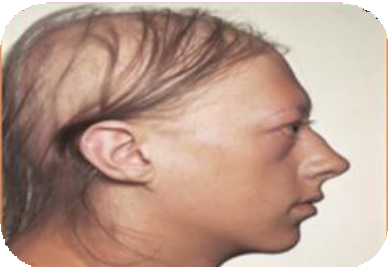 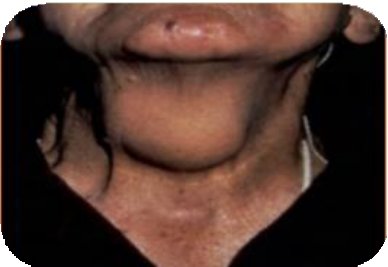 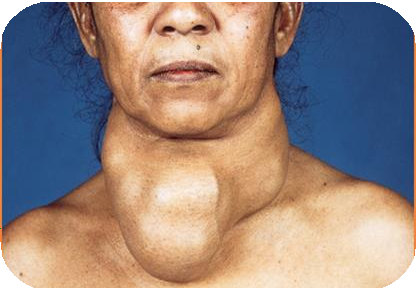 Graves’ disease
(diffuse toxic goiter)
Toxic adenoma
Toxic multinodular
goiter
Clinical Picture
Signs
Tachycardia; atrial fibrillation in
the elderly
Tremor
Goiter
Warm, moist skin
Muscle weakness, proximal  myopathy
Lid retraction or lag
Gynecomastia
Heat intolerance
Weight loss despite good appetite
diarrhea
Palpitation, sweating
Menstrual irregularities
Insomnia, anxiety
Mood changes
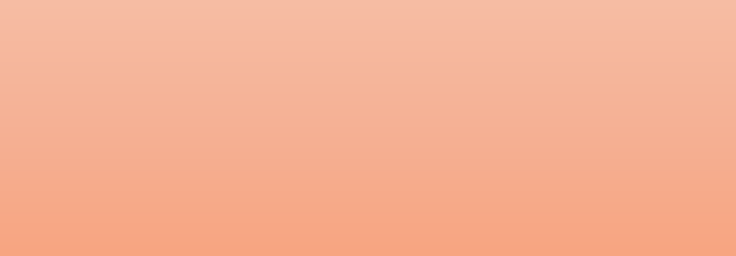 Plus, ophthalmopathy and  dermopathy specific for Graves’  disease
Differentiation
History
•
P/E

Radionuclide scan

Thyroid ultrasound
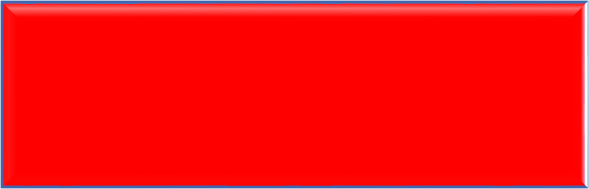 Graves’ disease (toxic diffuse goiter)
Most common cause of hyperthyroidism (80%)
Diffusely  enlarged, soft  gland
Homogeneous  increased  radionuclide  uptake
No nodules
Caused by IgG antibodies to TSH receptor thyroid stimulating immunoglobulin [TSI])
Dx: low TSH, increased T3 and T4; abx level; diffuse uptake on thyroid scan
Tx: 
antithyroid drugs,
radioactive iodine ablation 
thyroidectomy  Indications for surgery: noncompliant patient, failed medical therapy, children, pregnant women not controlled with medical therapy, or suspicious thyroid nodule
Toxic adenoma
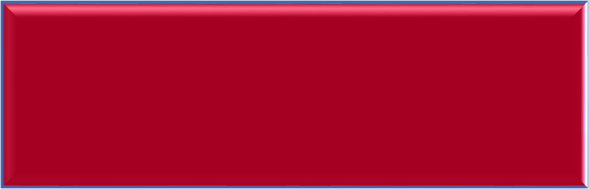 Graves’ disease
Toxic multinodular goiter (Plummers disease)
Diffusely  multinodular  gland
Heterogeneous  radionuclide  uptake
Multiple nodules  of varying sizes  on  ultrasonography
 Caused by hyperplasia secondary to chronic low-grade TSH stimulation 
Tx:  surgery (subtotal or total thyroidectomy)  a trial of radioactive iodine might be considered
 If compression or a suspicious nodule is present, need to go with surgery
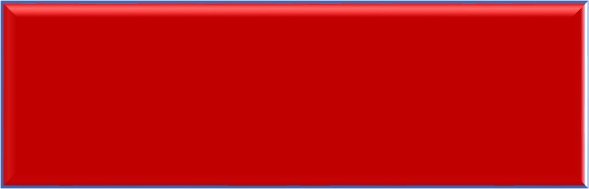 Toxic adenoma
Solitary nodule (hot nodule)
Increased uptake  against a  background of  suppressed  uptake in the  remaining  thyroid
Tx: medical , RAI ablation (95% effective); lobectomy if medical Tx ineffective
HYPERTHYROIDISM TREATMENT
Medical : 
Propylthiouracil (PTU) – safe with pregnancy 
- Inhibits peroxidases and prevents iodine–tyrosine coupling 
- Side effects: aplastic anemia, agranulocytosis (rare) 

Methimazole 
• Inhibits peroxidases and prevents iodine–tyrosine coupling 
• Side effects: cretinism in newborns (crosses placenta), aplastic anemia, agranulocytosis (rare) 


Radioactive iodine ( 131 I) contraindicated in children or pregnancy → can traverse placenta 


Thyroidectomy
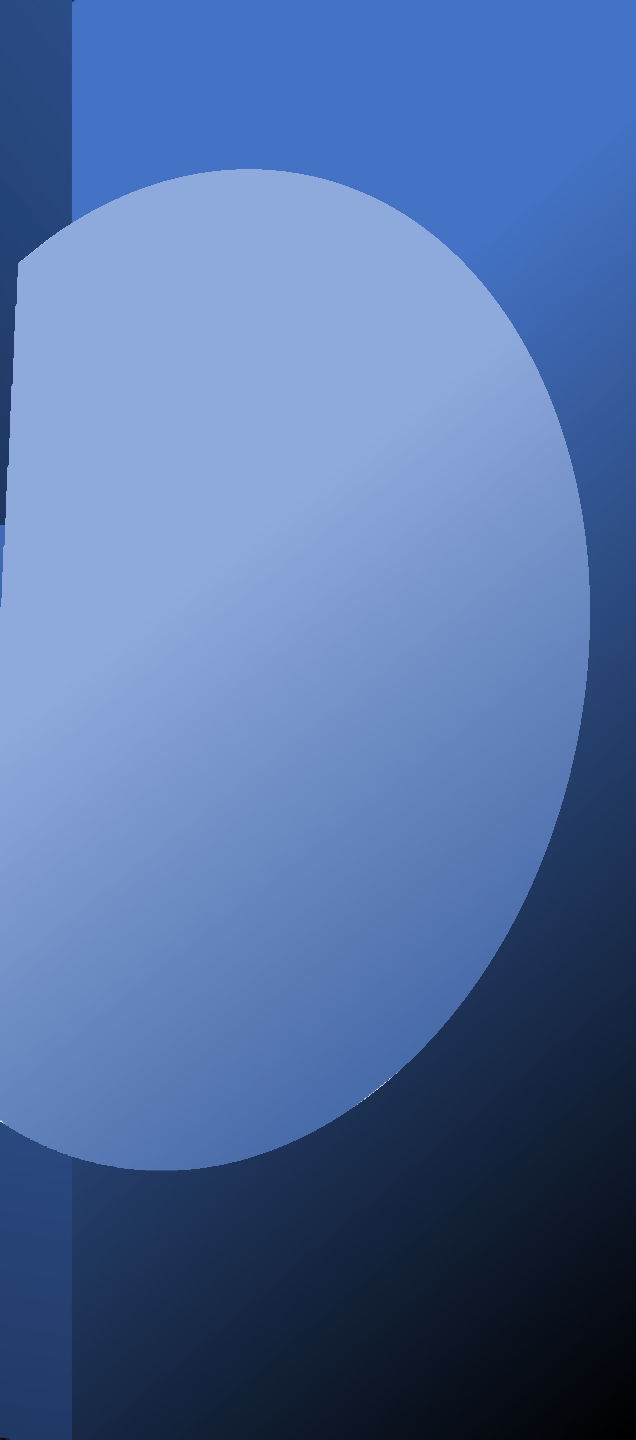 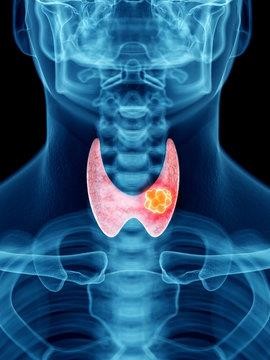 Thyroid  Nodule
Thyroid Nodule
The most common lump in the  thyroid comprises a dominant  part of a multinodular goiter
More common in females
90% are benign
Thyroid cancer accounts for 4 to
6.5% of all thyroid nodules.
Not a pathological entity in  themselves but are clinical  manifestations of a wide  range of thyroid diseases.


Classified as multiple or
solitary lumps
Classification- clinical and histopathological
Non-  neoplastic
Neoplastic
Hyperplastic  conditions :  Colloid  nodule/nodules
Benign :
adenoma, cyst
Inflammatory  conditions :  thyroiditis
Malignant
Features of thyroid nodule worrisome for malignancy
solid,hard nodule


 solitary,                                              cold

                                                                                                   slow growing
History of head and neck irradiation for lymphoma , leukemia .. Etc 



Exposure to ionizing radiation 
Age <20 or >50 years
Large nodule size (>4 cm)
New or enlarging neck mass  Male gender
Vocal cord paralysis, hoarse voice  Nodule fixed to adjacent structures
Family history of thyroid cancer, MEN 2,  or other genetic syndromes associated  with thyroid malignancy (e.g., Cowden’s  syndrome, familial polyposis, Carney  complex)
Extrathyroidal extension (invasion)


cervical lymphadenopathy
Approach to thyroid Nodule
Full history focusing on all the risk factors and symptoms of thyroid function (hyper/hypothyroidism)
Full physical examination (thyroid/extrathyroid)
Thyroid function test (TSH) most importantly

At that point you should be able to determine whether to do thyroid scan / neck Ultrasound

Then you will decide the need for further invasive testing (fine- needle aspiration)
Investigation
TSH
Suppressed
Normal
Elevated
Hashimoto  thyroiditis
Benign /  malignant?
-Subclinical/ clinical  hyperthyroidism
-Autonomous  Adenoma
-MNG
TPOAb
+/- Neck U/S
+/- FNA
Neck U/S
+/- FNA
Thyroid scan
+/- Neck U/S  +/- FNA
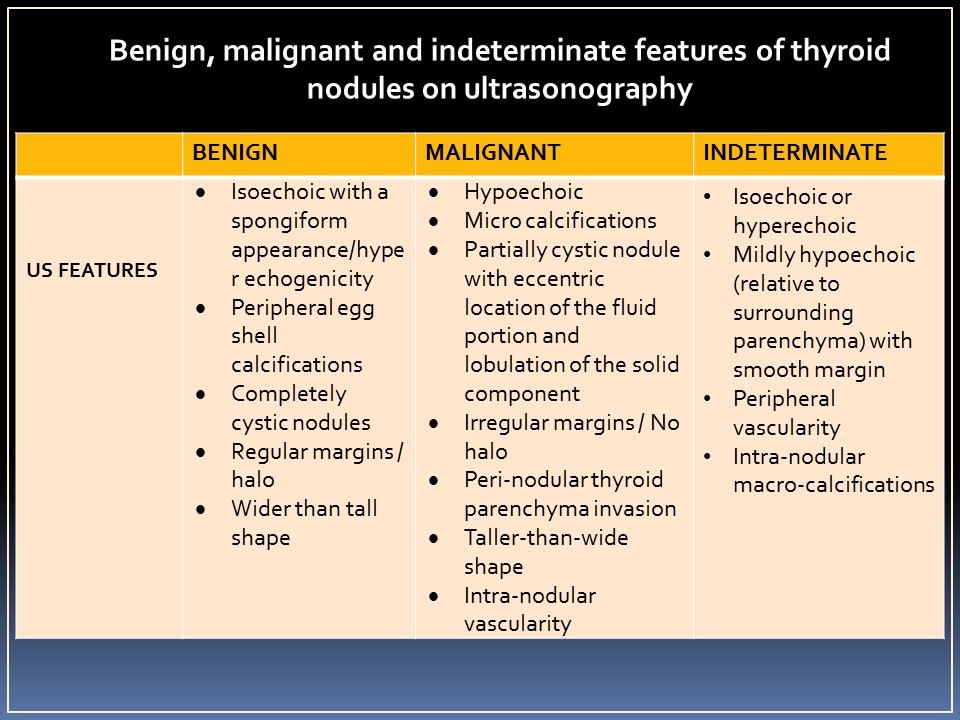 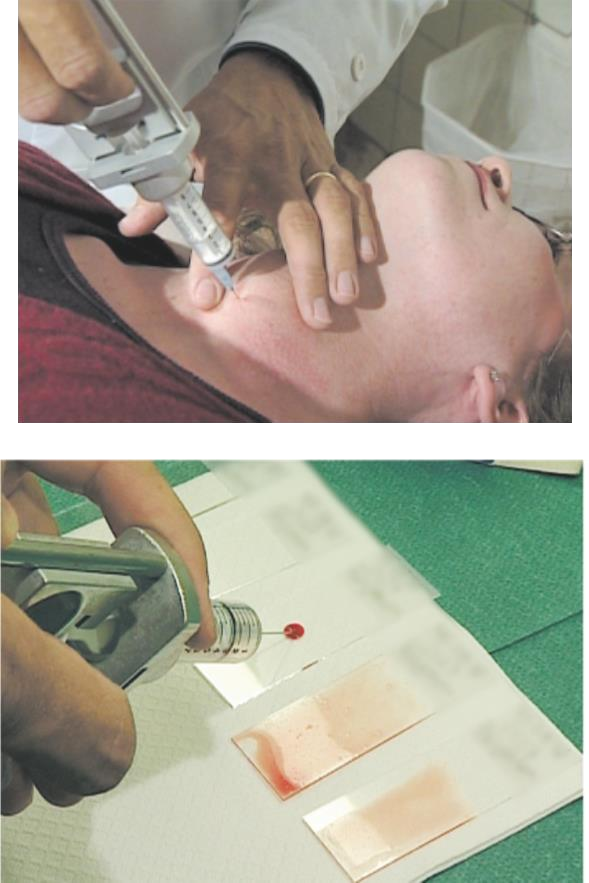 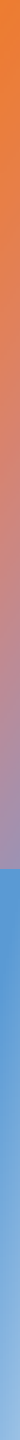 FNA
Bethesda reporting system*
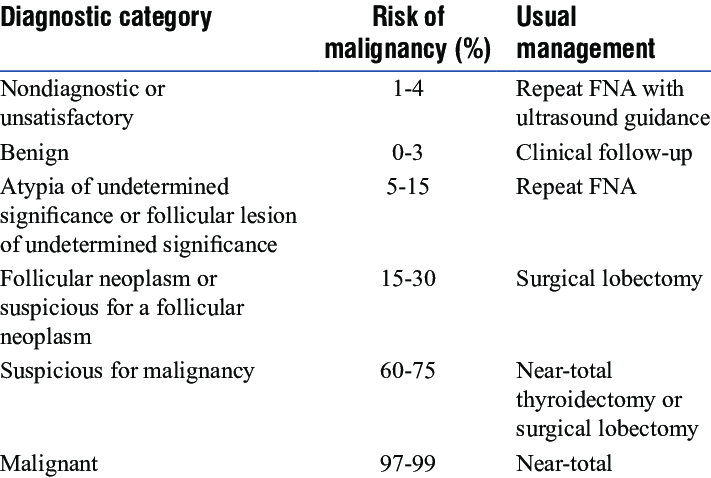 1

2

3


4



5


6
Follicular/Hurthle adenoma vs carcinoma cannot be diagnosed with FNA , thus you need surgical lobectomy to confirm diagnosis
Treatment
Thyroid Nodule in  Euthyroid Patient
Repeat
FNA
Benign
Suspicious
Malignant
Insufficient  Sample
Operative  Exploration  Frozen  Section
Local  Symptoms
No
Yes
Diagnostic for  cancer?
Clinical
Follow Up
Yes
Consider  Thyroidectomy
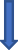 No
Definitive  Thyroidectomy
Thyroid Lobectomy
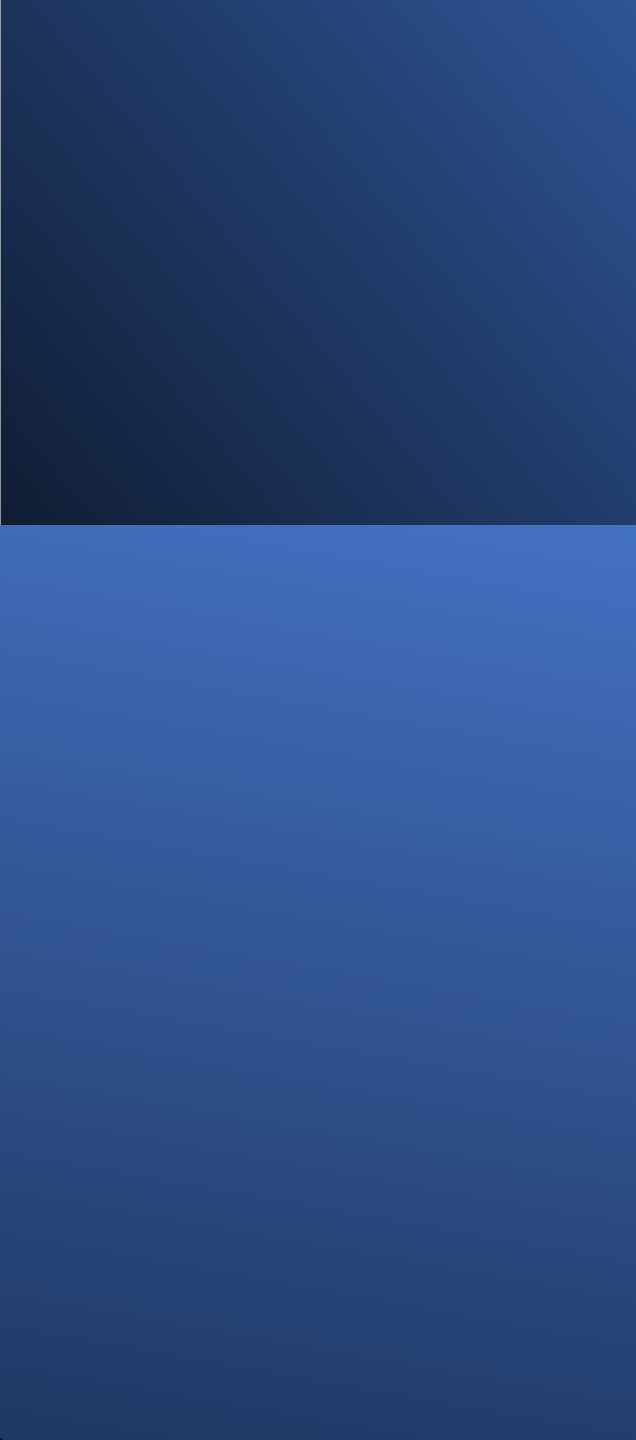 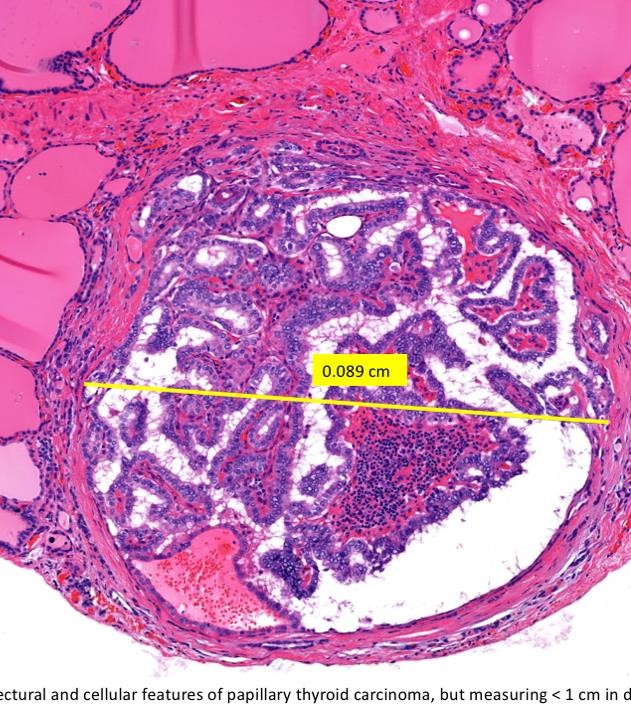 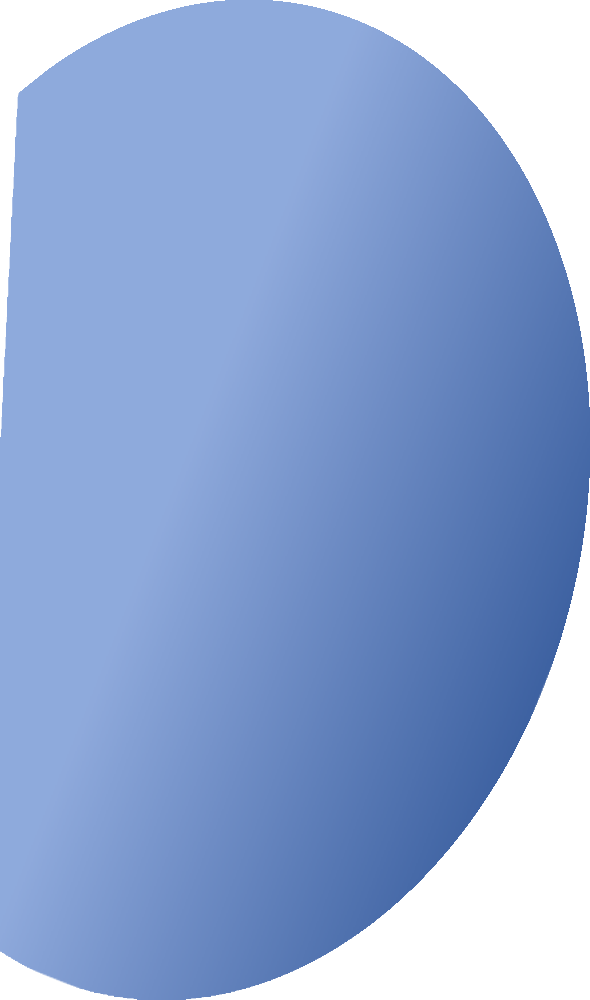 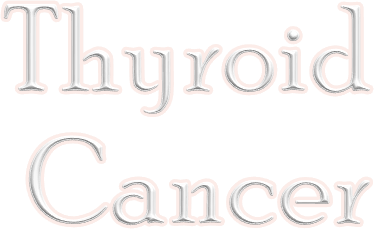 Epidemiology
the most common malignant endocrine tumors
Annual incidence of about
4/100,000
Is 2–4 times more common in  women than in men.
	However, the probability that a  solitary palpable lump in the  thyroid is malignant is higher in  men.
Risk Factors
Well-documented risk  factors
Familial/genitic
Radiation exposure
Less well-documented RF
Iodine deficiency (follicular)
Graves’ disease
Thyroiditis
Pregnancy and other hormonal
conditions
Types
Variants of  epithelial cancer  originating in the  follicular  epithelium
Epithelial cancer  originating in the C  cells
Epithelial cancers  originating in the  follicular  epithelium
Non epithelial
cancers
Oncocytic  cancer  (Hürthle cell  cancer)
Papillary cancer
Sarcoma
Follicular cancer
Medullary  Thyroid Cancer  ( MTC)
Lymphoma
Poorly  differentiated  cancer
Clear cell,  mucinous and  squamous  differentiated  cancer
Metastasis
Anaplastic cancer
Classification according to clinical  aggressiveness
Well –  Differentiated  (Least aggressive)
papillary carcinoma
follicular carcinoma
medullary thyroid carcinoma
Hürthle cell carcinoma
some rare variants of papillary carcinoma
Intermediate  forms
Undifferentiated
Anaplastic carcinoma
Papillary thyroid cancer PTC :
Most common (85%)
 Least aggressive, has the best prognosis; 
More in women, children 
most common tumor following neck XRT
Lymphatic spread 1st 
 Rare metastases (lung, brain)
Pathology – psammoma bodies (calcium) and Orphan Annie nuclei
prognosis based on local invasion
Treatment: 
Lobectomy (if small <1-2cm)
Total thyroidectomy : if large, bilateral, +ve LN, metastatic, +extrathyroidal invasion, or history of neck XRT.
MRND if +ve LN
Post op radioactive iodine ablation (same indications above)
High dose thyroxine suppression lifelong
Follicular thyroid carcinoma
2nd most common (10%)
More aggressive than PTC, but less than other thyroid cancers
older age of presentation (50–60s), women
Hematogenous spread (bone most common)
Cannot be diagnosed on FNA, if FNA showed follicular cells  need diagnostic lobectomy and send for pathology- 
if follicular adenoma nothing to do
If follicular carcinoma  completion total thyroidectomy
Treatment: 
total thyroidectomy
Rarely need MRND if +ve LN (usually hematogenous mets not LN)
++RAI ablation
Thyroxine post op
Hürthle cell carcinoma  is a variant of follicular carcinoma but more aggressive with less radioactive iodine uptake
Medullary thyroid carcinoma
Can be associated with MEN IIa, IIb or sporadic
from parafollicular C cells (calcitonin)- flushing and diarrhea
Pathology – shows amyloid deposition 
More aggressive than previous cancers
Lymphatic spread – most have involved nodes at time of diagnosis 
 Early hematogenous metastases to lung, liver, and bone (if mets , non curable)
Treatment: 
total thyroidectomy with central neck node dissection 
MRND if +ve or large tumor even if neck LN negative (prophylactic)
No RAI uptake
Monitor calcitonin post op for recurrence
Anaplastic thyroid cancer
the most aggressive thyroid CA 
 Elderly patients >70 yrs
Rapidly lethal (0% 5-year survival rate); usually beyond surgical management at diagnosis
Can perform palliative debulking thyroidectomy for compressive symptoms , tracheostomy or give palliative chemo-XRT
Treatment
Papillary or  follicular
Total thyroidectomy
Radioactive iodine
Total thyroidectomy
+Cervical LNs dissection
Medullary
Anaplastic
No effective treatment
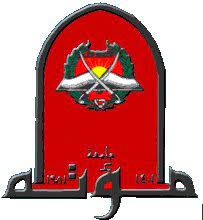 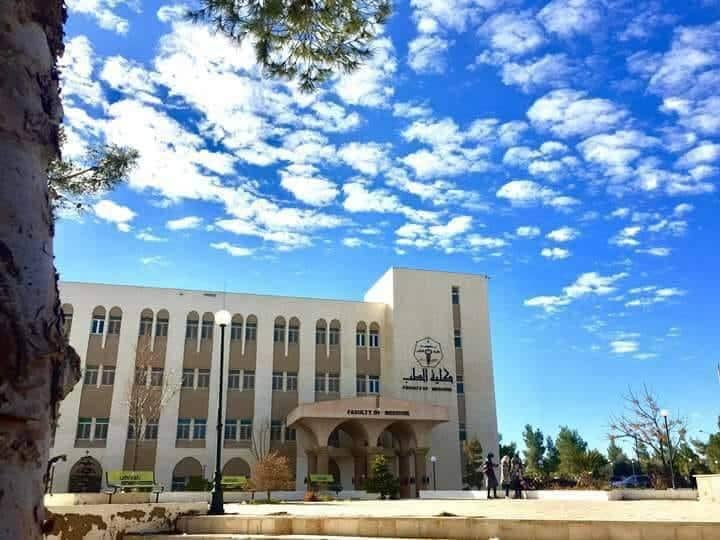 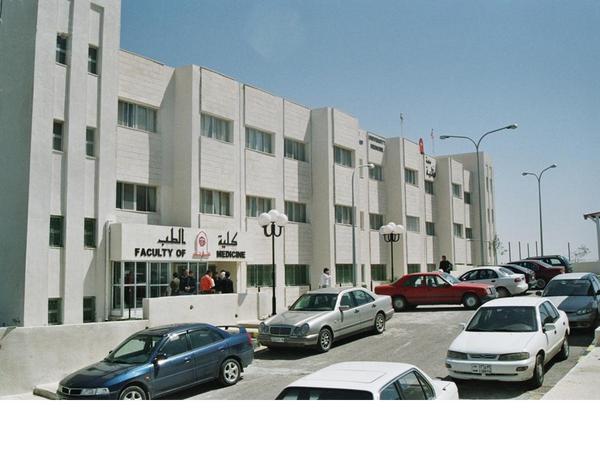 THANK YOU